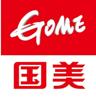 青岛国美员工亲友答谢专场惊爆机型
活动时间：2015年4月21日10：00-22：00
活动范围：青岛国美所辖5个地市36家门店
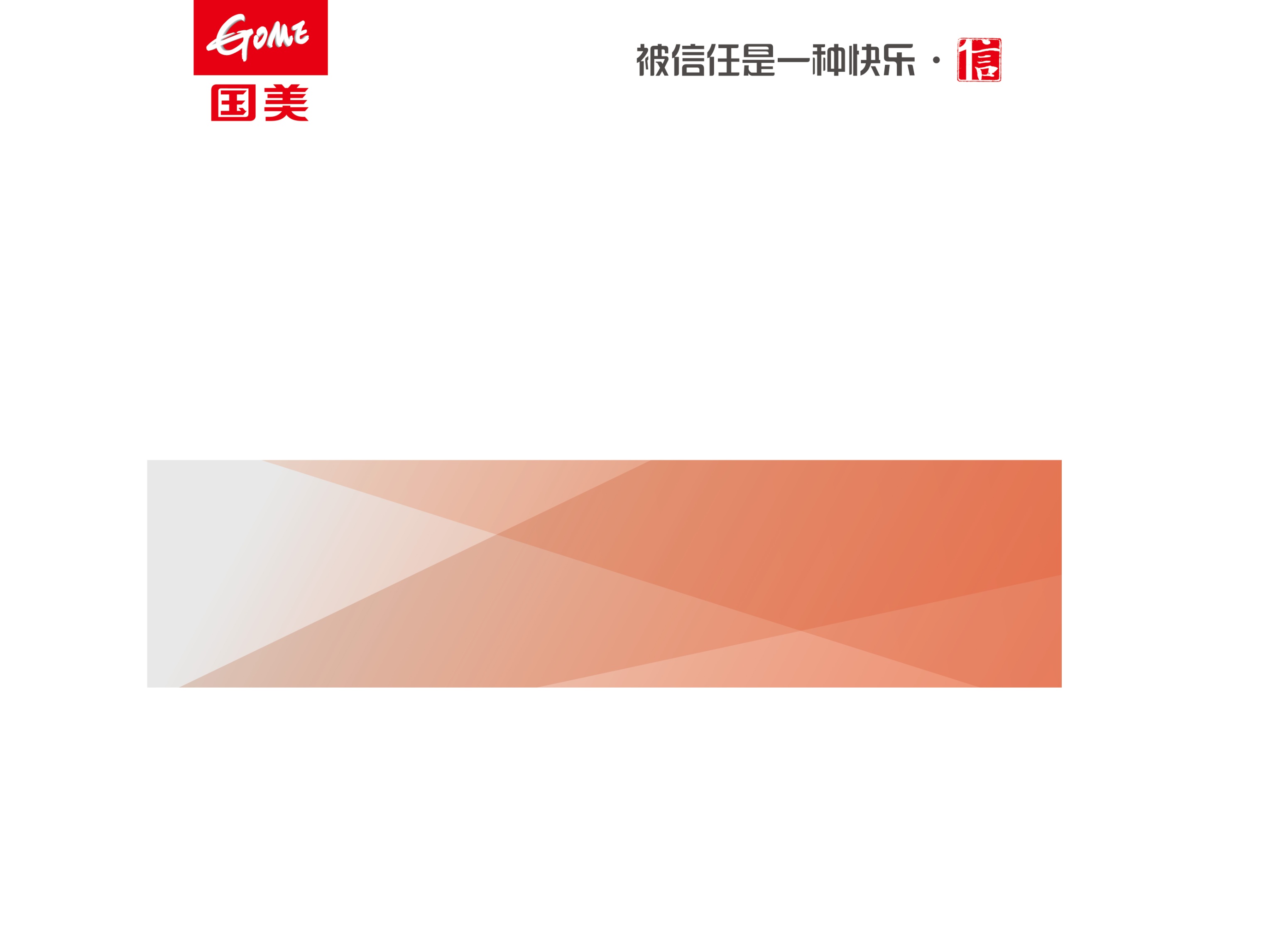 底价出击  价保五一
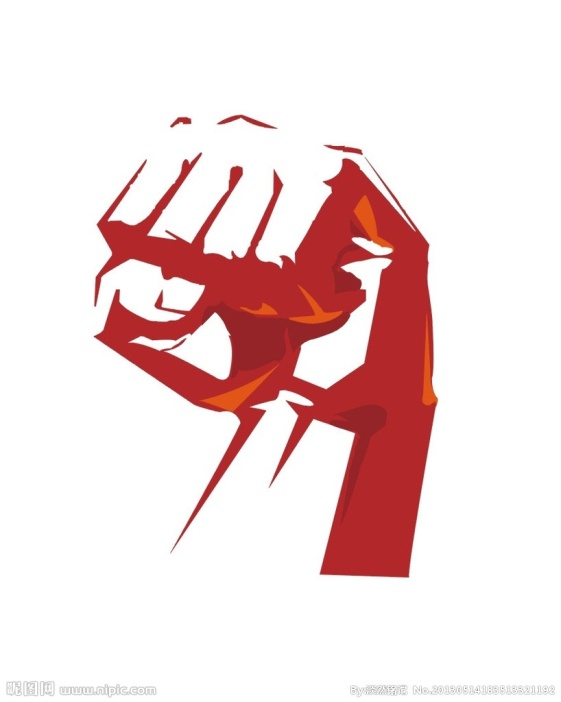 48款爆机领航
8个品类，500电器大牌携手让利
——4.21国美员工内购会产品篇
彩 电
低
网价  1399
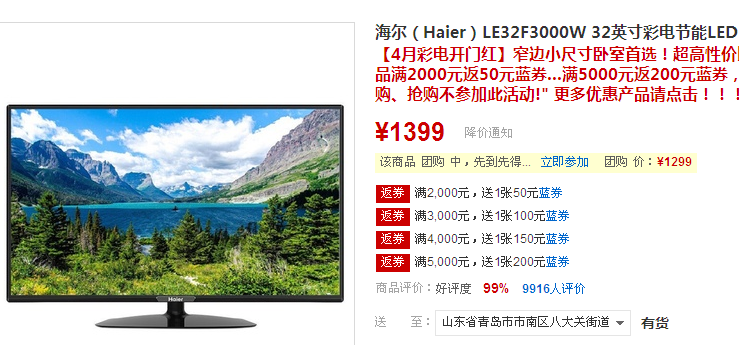 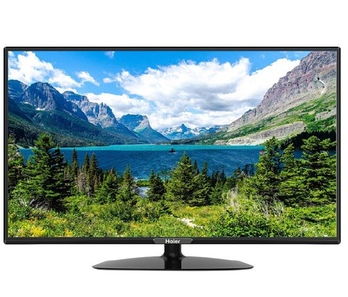 三月份平均成交价1299
海尔彩电LE32F3000W
内购会价格
32英寸彩电节能LED窄边框SCM智能护眼技术
￥1199
12     6
彩 电
网价  1999
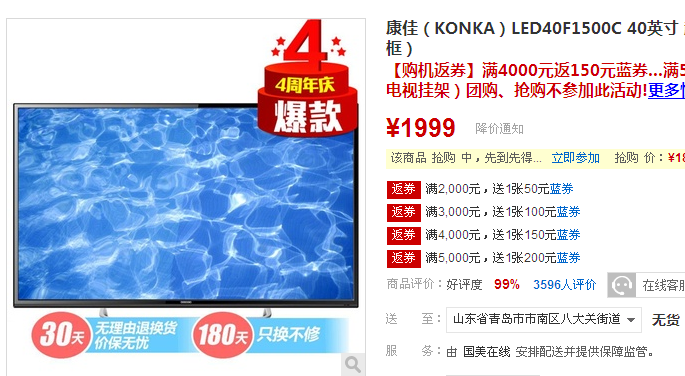 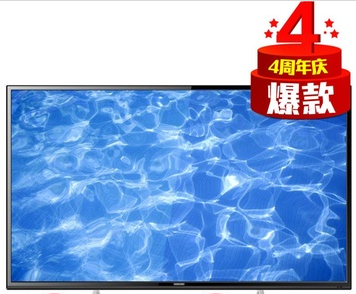 三月份平均成交价1909
康佳彩电LED40F1500C
内购会价格
40英寸 超窄边框 节能低耗LED液晶电视
￥1799
12     6
彩 电
网价 3399
49寸
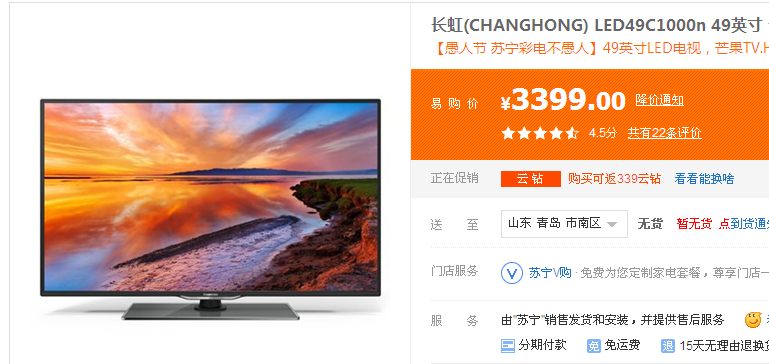 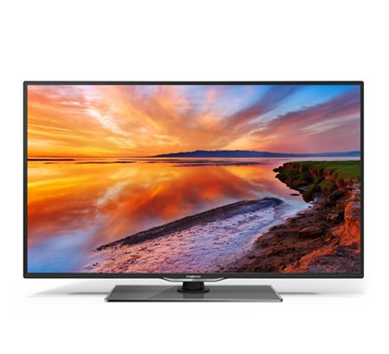 三月份平均成交价2852
长虹彩电LED49C1000N
内购会价格
49英寸 全高清 网络LED液晶电视
￥2777
5     7
彩 电
4K
网价  5299
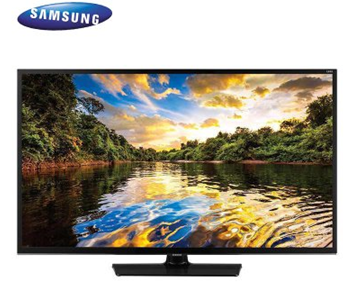 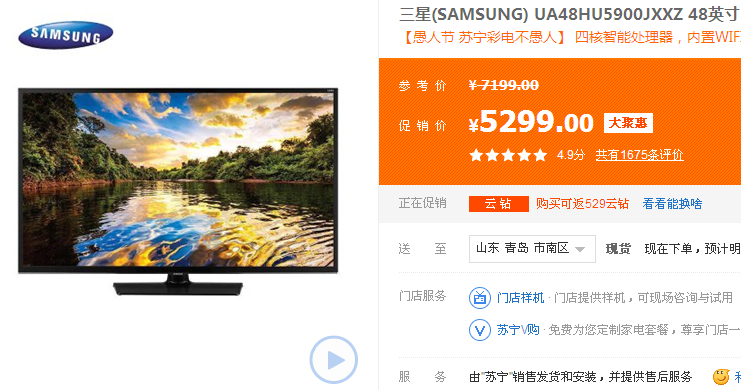 三月份平均成交价5056
三星彩电UA48HU5900JXXZ
内购会价格
48英寸 超高清4K 网络LED液晶电视
￥4888
66     2
彩 电
3D
网价  8170
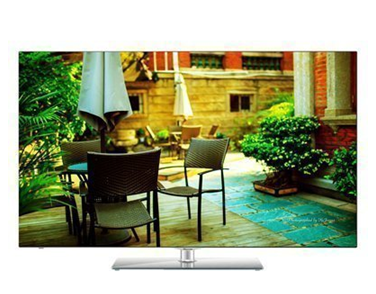 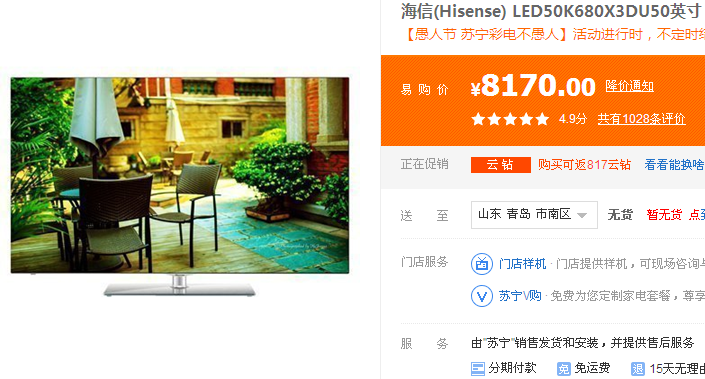 三月份平均成交价5986
海信彩电LED50K680X3DU
内购会价格
50英寸 超高清4K 3D智能无线 wifiLED液晶电视
￥5799
55    18
彩 电
曲面
网价  10999
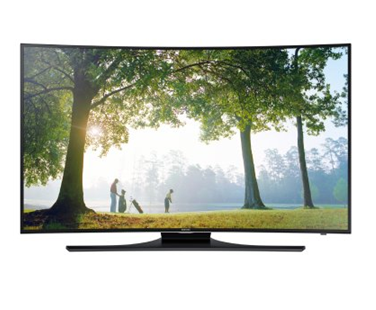 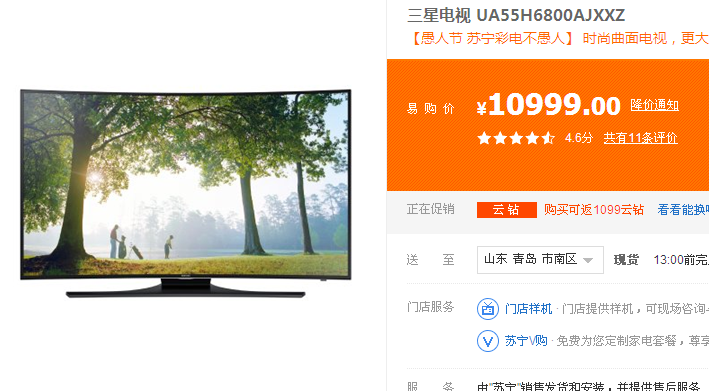 三月份平均成交价8200
三星彩电UA55H6088AJXXZ
内购会价格
时尚曲面电视，更大视野。3D效果逼真、震撼。
￥7999
18     8
冰  洗
NO.1
网价  730
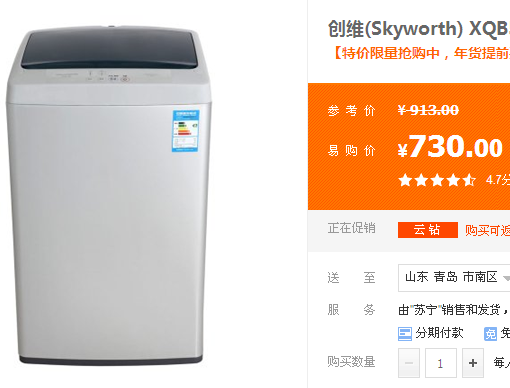 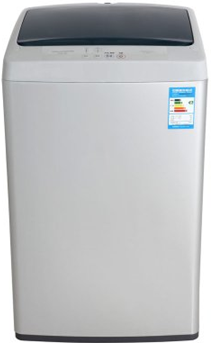 三月份平均成交价749
内购会价格
创维XQB50-21A 5公斤
运动浸泡功能、喷爆水流、不锈钢内筒
￥688
107      1
冰  洗
销量第一
网价  1337
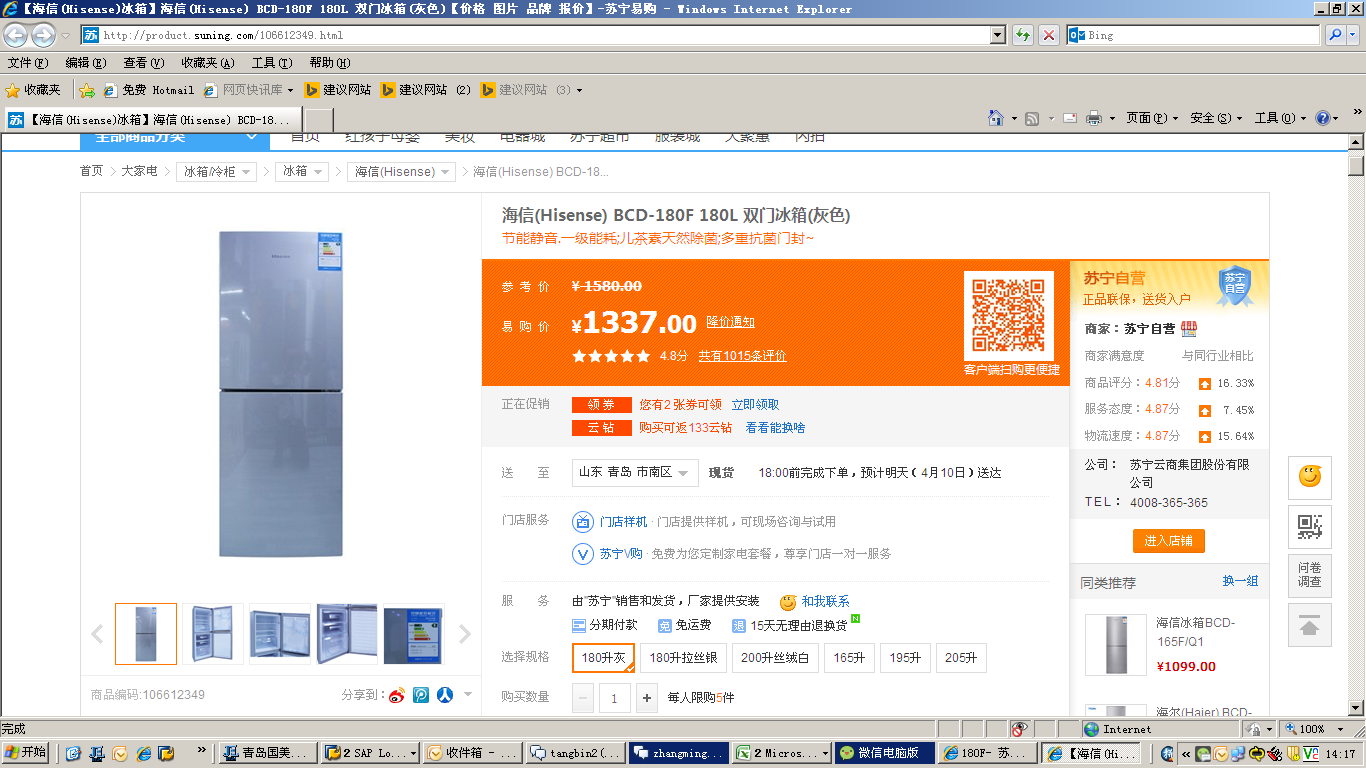 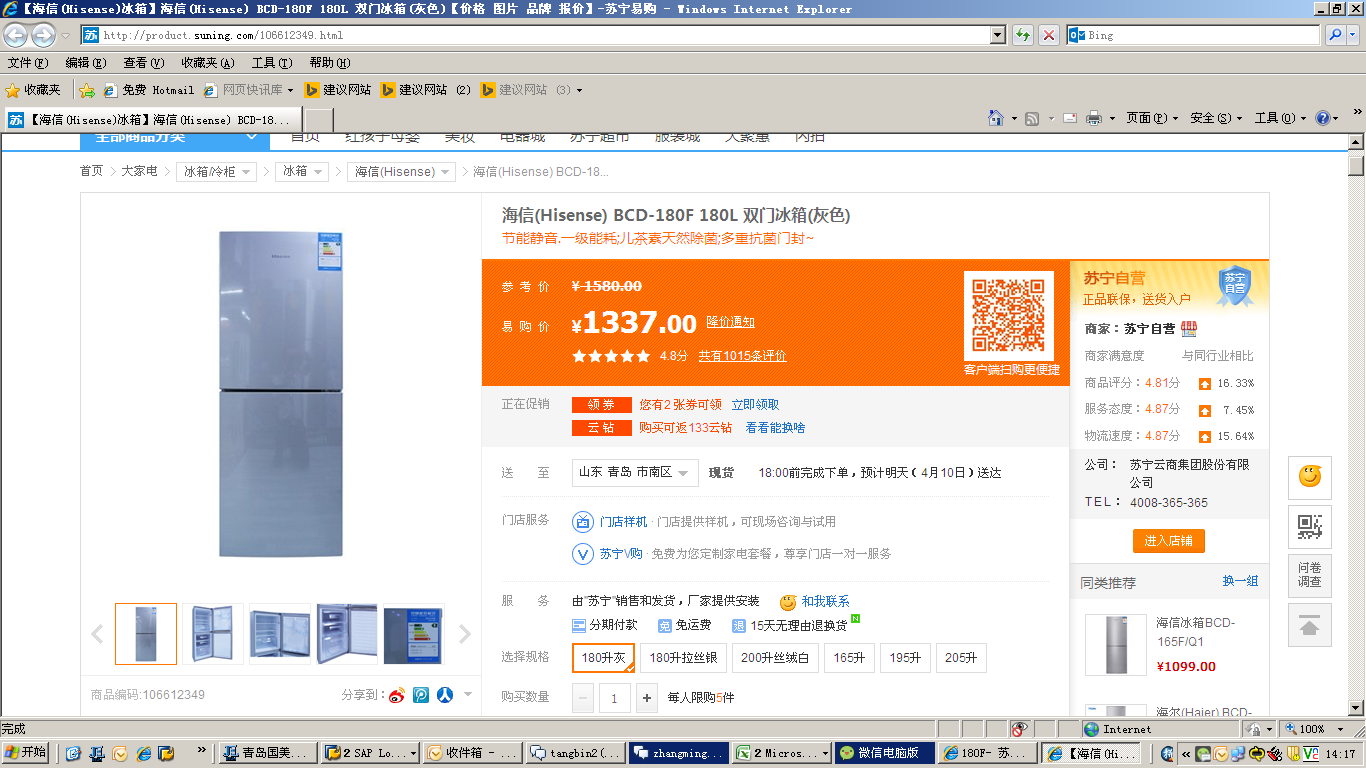 三月份平均成交价1253
内购会价格
海信冰箱
BCD-180F
￥1199
节能静音，两门首选
202       1
冰  洗
新品
网价  3298
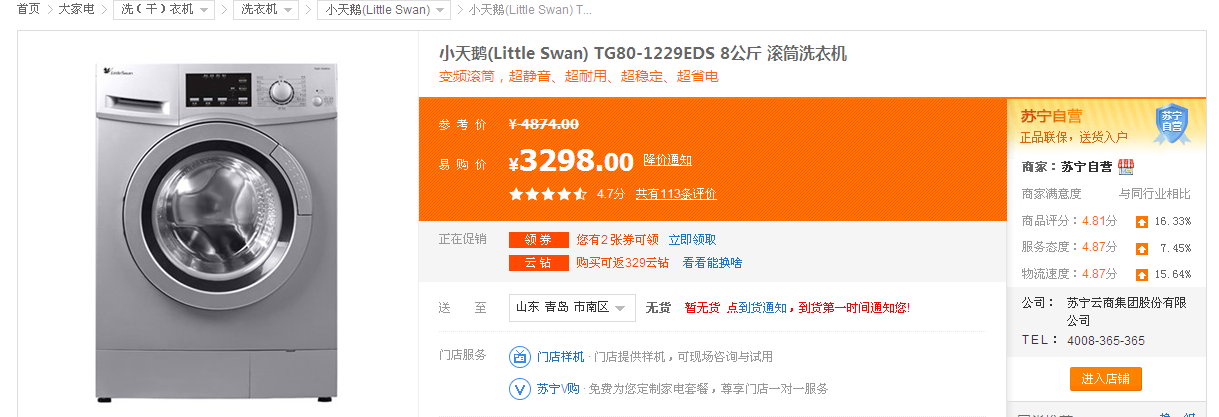 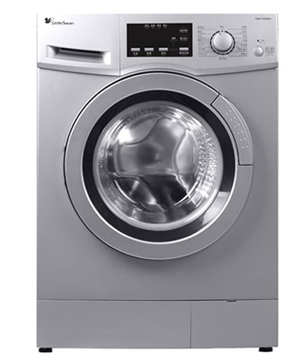 三月份平均成交价2999
内购会价格
小天鹅洗衣机
TG80-1229EDS
￥2698
变频滚筒，超静音、超耐用
0
冰  洗
值
网价  3599
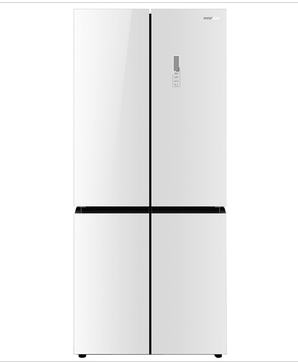 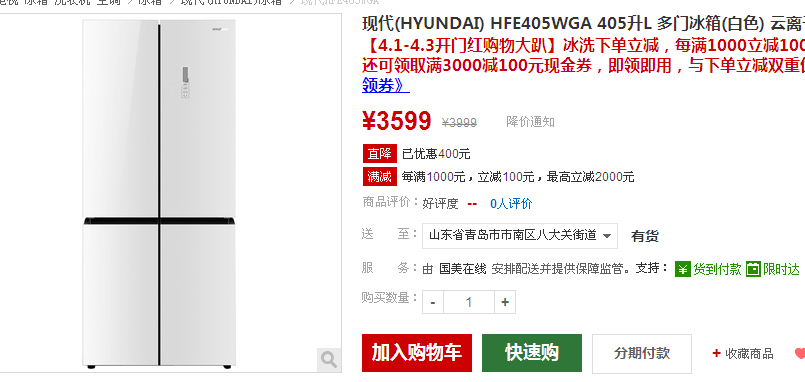 三月对开门成交价2990
十字开门，多温区
现代十字冰箱HFE405WGA
￥2990
十字四开门 独立果蔬室
3      4
冰  洗
双动力
网价  3699
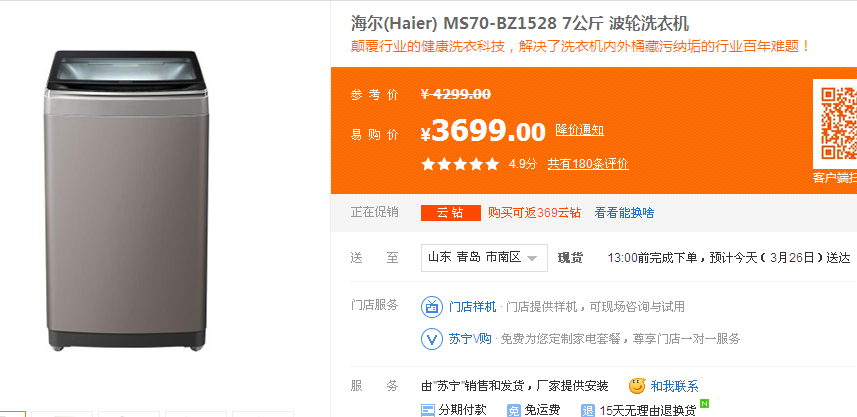 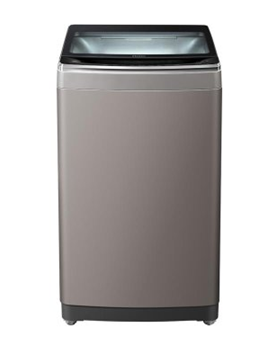 三月份平均成交价3199
海尔洗衣机
MS70-BZ1528
内购会价格
￥3099
洗衣机中怡康第一型号 变频电机，双动力免清洗
126      7
冰  洗
网价3699
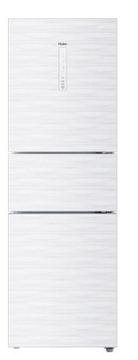 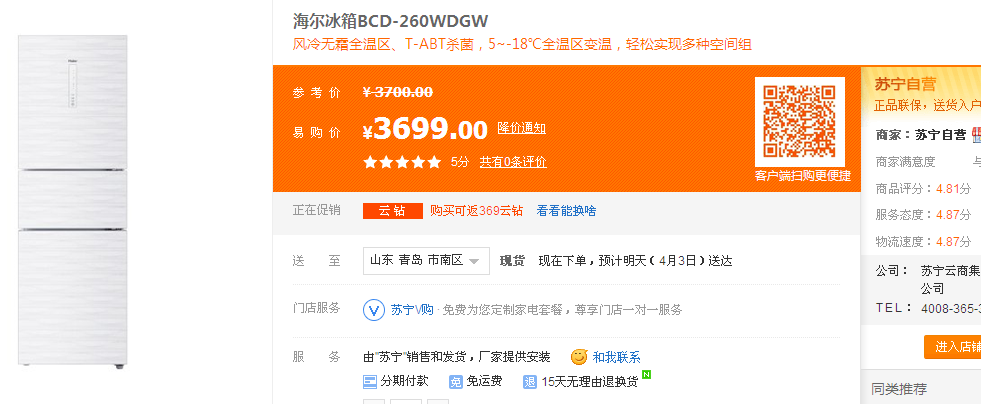 三月份平均成交价3199
海尔冰箱BCD-260WDGW
内购会价格
新品上市风冷无霜全温区、T-ABT杀菌
￥2999
12      29
冰  洗
超值
网价  6599
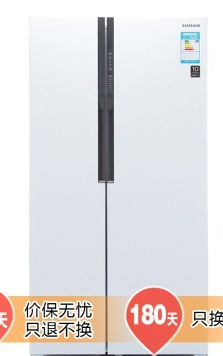 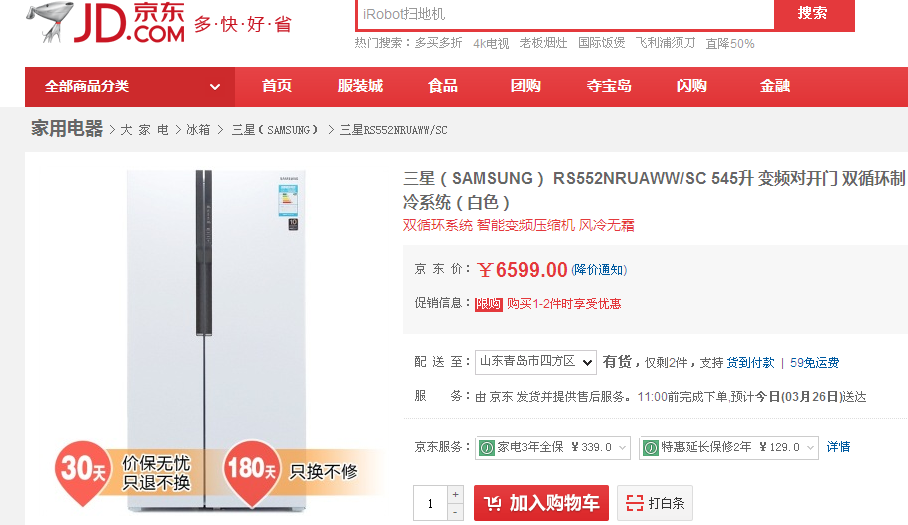 三月份平均成交价5999
内购会价格
三星对开门冰箱552NRUAWW
￥5799
双循环系统 智能变频压缩机 风冷无霜
36      1
空 调
网价2683
海信1.5P变频挂机
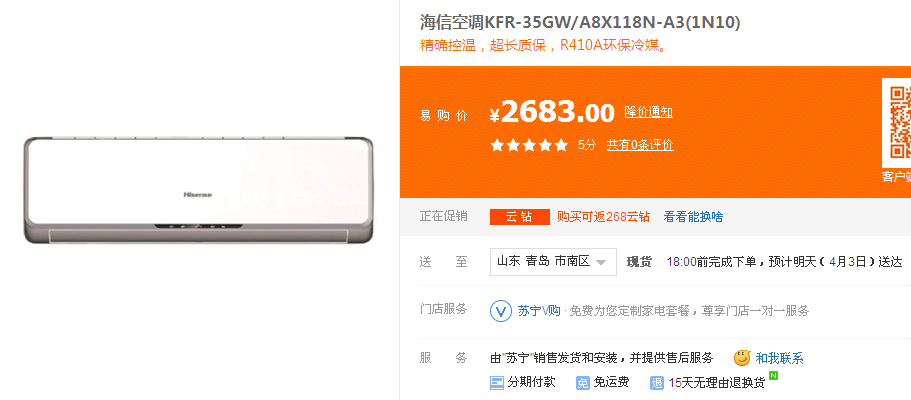 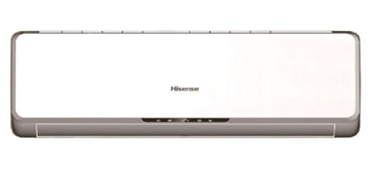 KFR-35GW/A8X118N-A3(1N10)
三月份平均成交价2409
内购会价格
静音低耗，双模变频
￥2299
200      5
空 调
网价4190
美的空调火三月销售第一挂机
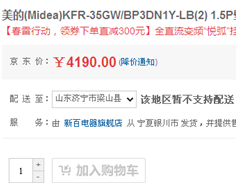 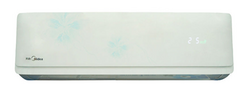 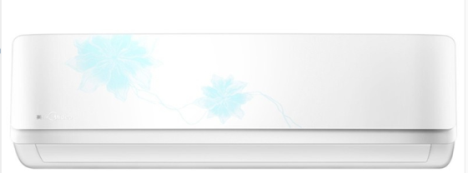 KFR-35GW/BP3DN1Y-LB(A2)
火三月价格再现
1.5P二级能效，ECO节能模式，一晚一度电产品 ，送风无级调速，立体广角送风
内购会价格
￥3399
93      3
空 调
网价7299
格力2P T迪变频柜机
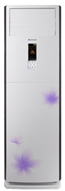 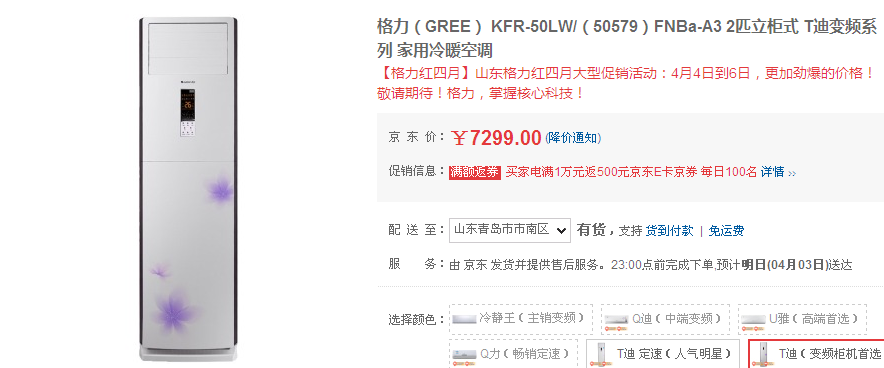 三月份平均成交价7349
内购会价格
KFR-50LW/(50579)FNBa-A3
￥5499
R410A环保冷媒，静音结构设计
0
空 调
网价9299
帝樽圆柱  物联网空调
海尔天樽空调
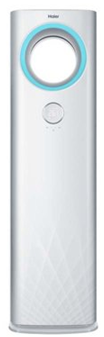 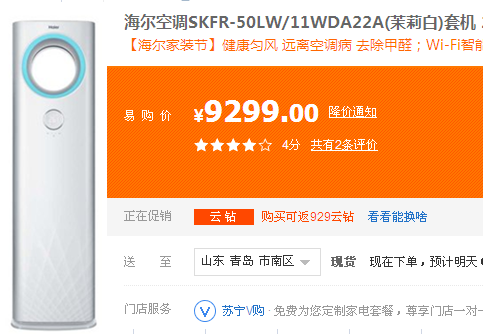 三月份平均成交价8225
内购会价格
SKFR-50LW/11WDA22A(茉莉白)
全球第四代空调，智能WIFI物联
特有RCD催化除甲醛
￥7999
11      23
空 调
网价9499
美的空调火三月柜机第一型号
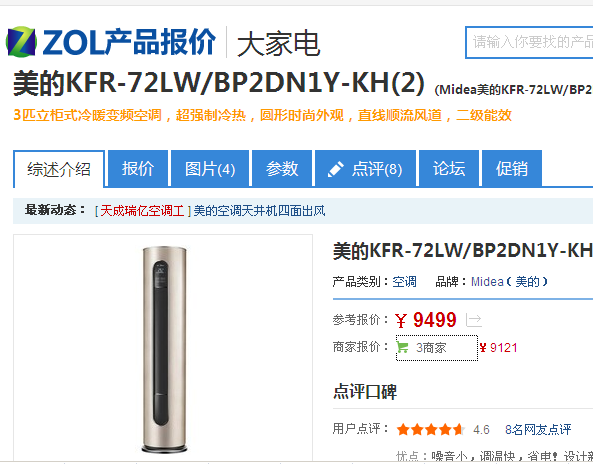 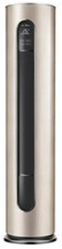 火三月价格再现
内购会价格
KFR-72LW/BP2DN1Y-KH(B2)钛金
￥8499
3P圆柱柜机，去除PM2.5，物联网控制,23分贝超静音，行业柜机最低
50      4
厨 卫
低
网价  699
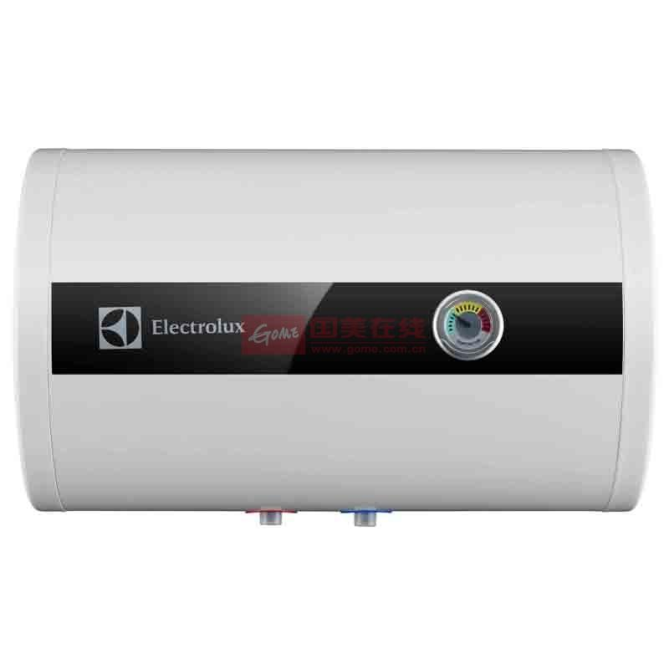 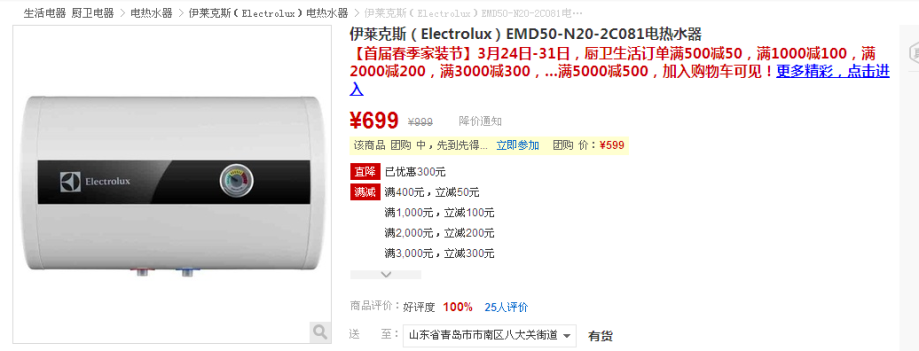 三月份平均成交价704
伊莱克斯电热水器
EMD50-N20-2C081
内购会价格
爆售100件 防干烧，漏电保护系统
￥649
15      3
厨 卫
网价  1699
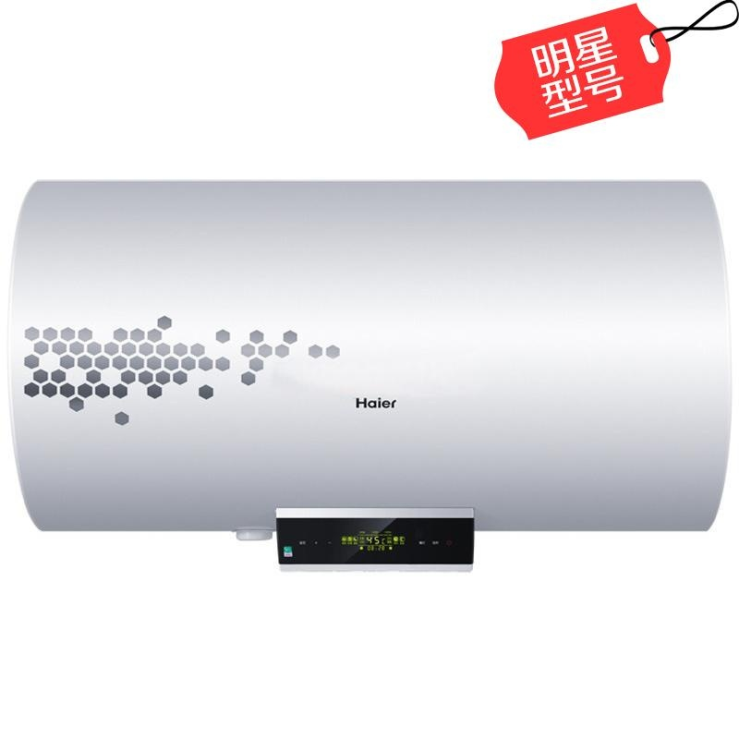 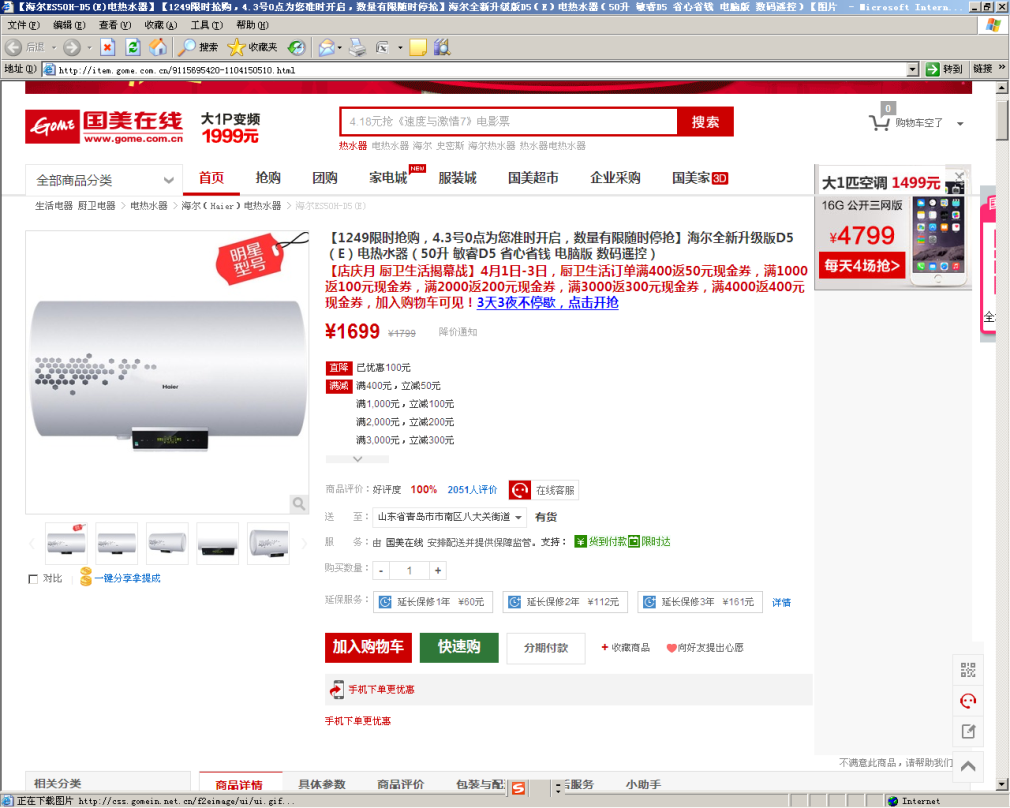 海尔热水器
ES50H-D5(E)
三月份平均成交价1295
内购会价格
电脑版 数码遥控
￥1249
17      12
厨 卫
超值
网价  1898
烟灶第一套餐
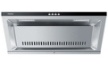 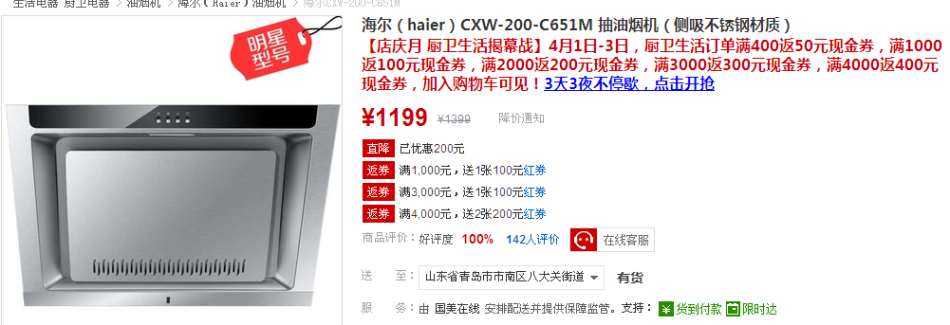 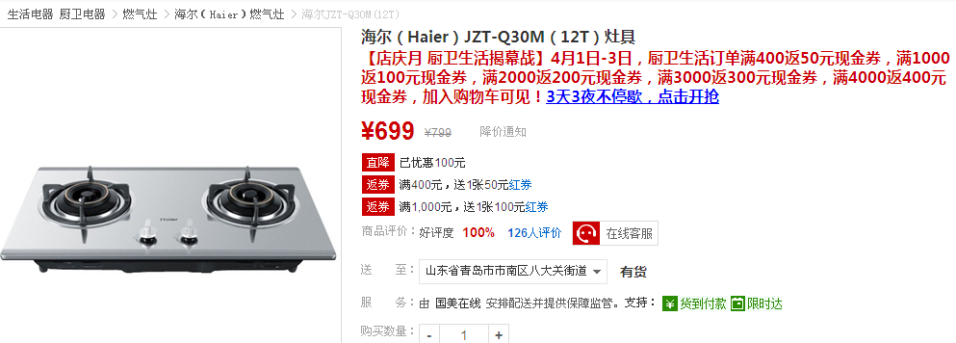 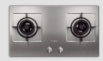 三月份平均成交价1872
海尔侧吸套餐海尔侧吸套餐
CXW-200-C651M+JZT-Q30M(12T
内购会价格
￥1768
大吸力欧式，经典欧款
45      1
厨 卫
新品
网价  2580
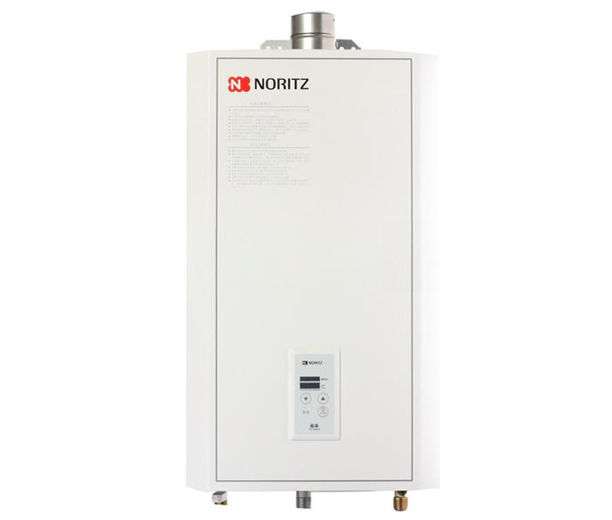 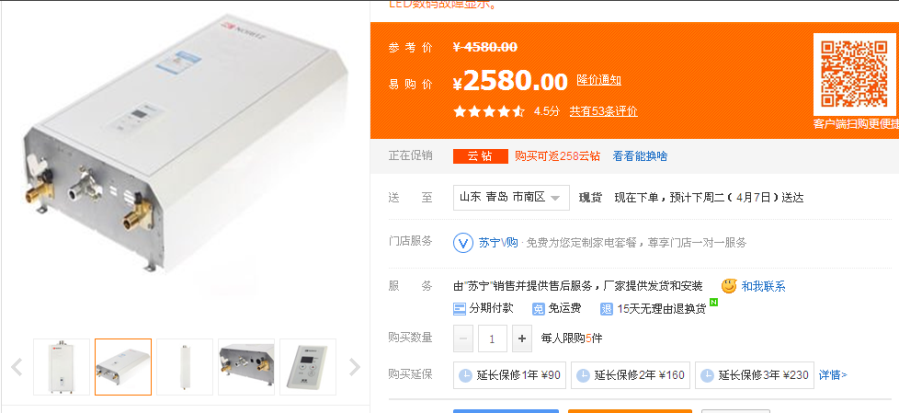 三月份平均成交价2380
内购会价格
能率热水器
GQ-1090FEX
￥1898
熄火保护 过压保护
0
厨 卫
爆
网价  2380
熄火保护 过压保护
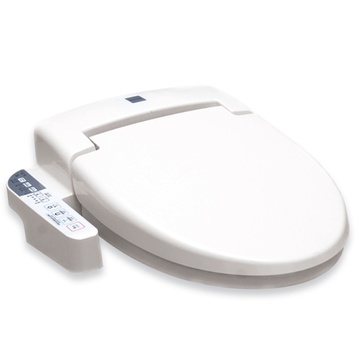 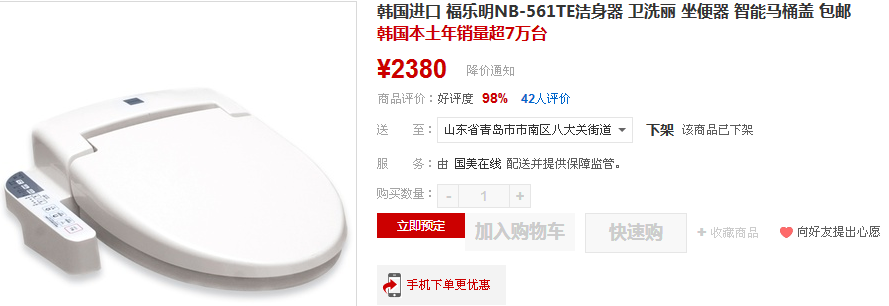 三月份平均成交价2971
内购会价格
福乐明洁身器NB-561TE
韩国原装进口 双喷头清洗 安装简便
￥1999
1      1
厨 卫
网价  2420
低！
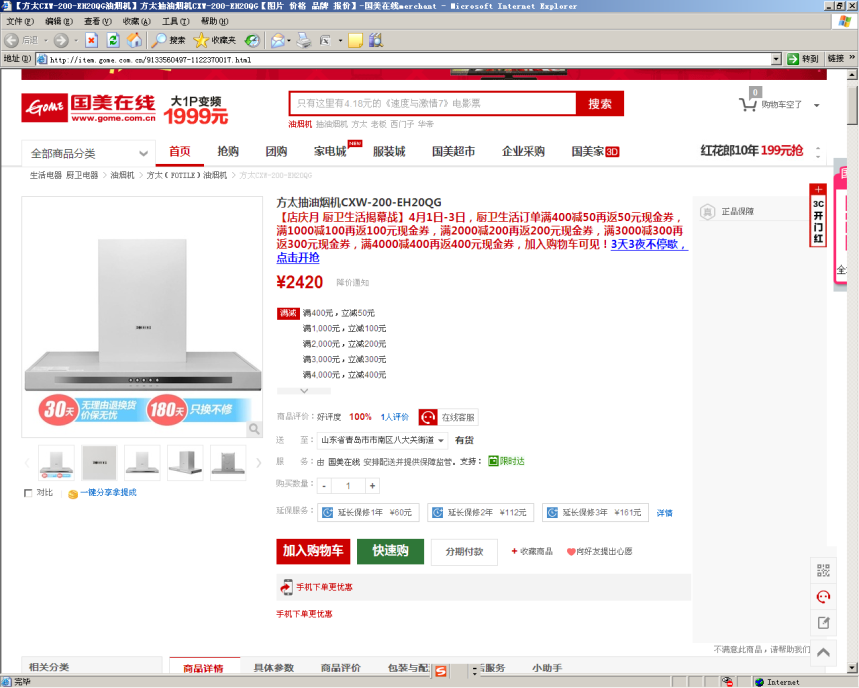 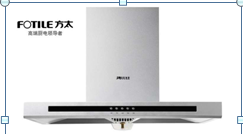 方太20年大庆，聚惠421
方太抽油烟机
CXW-200-EH20QG
内购会价格
超高性价比高效静吸核心科技
￥1999
67      2
小家电
网价  734
送
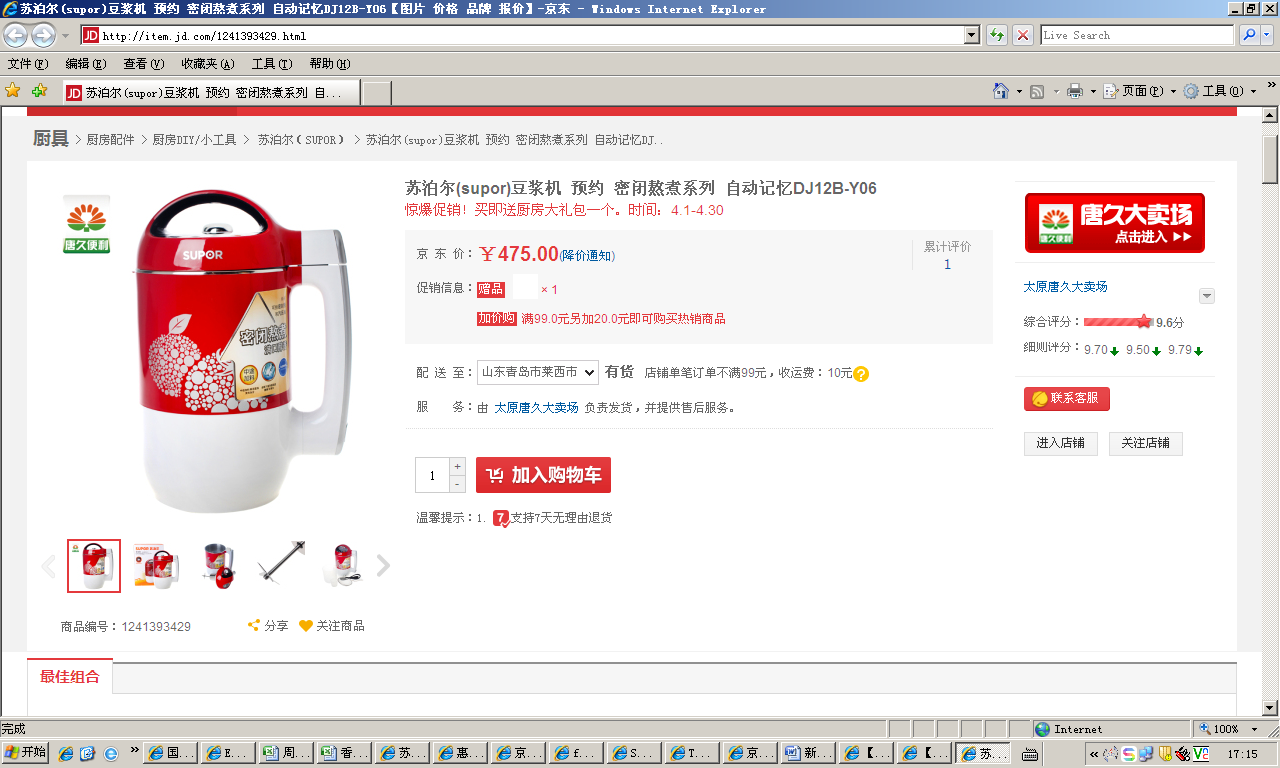 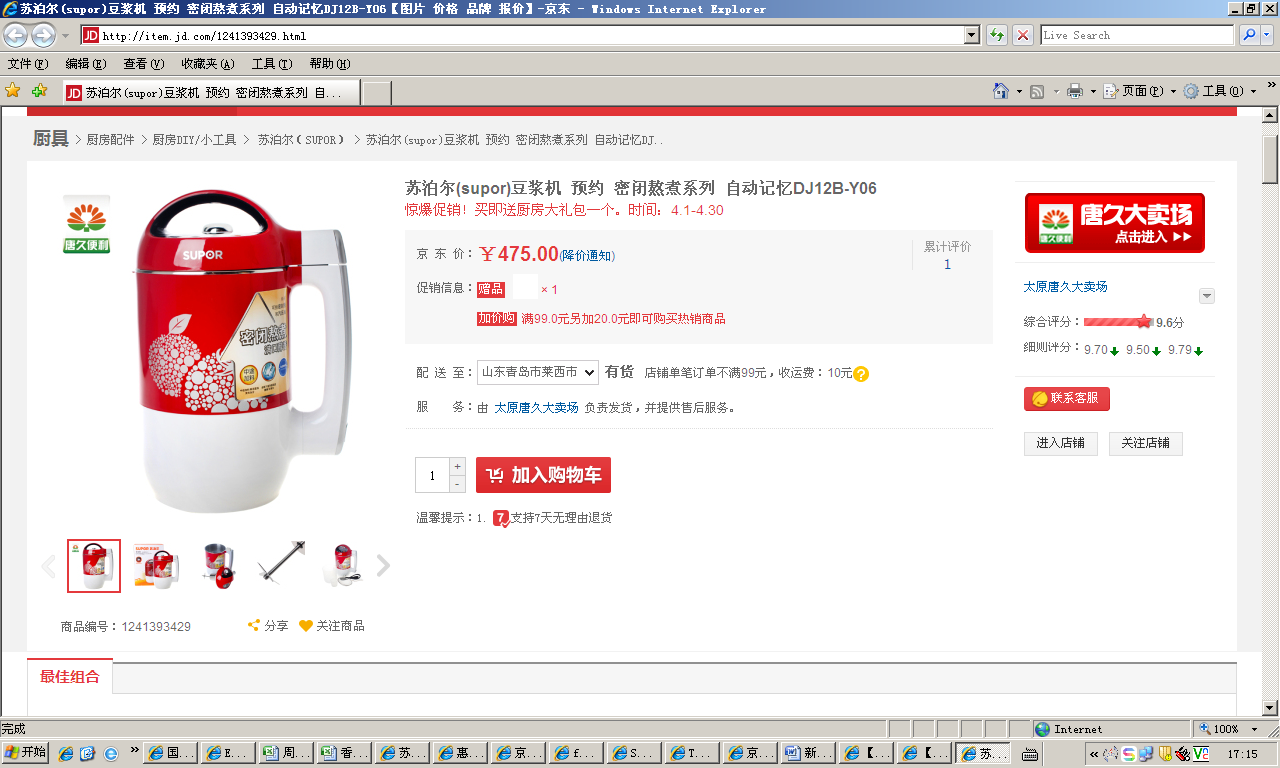 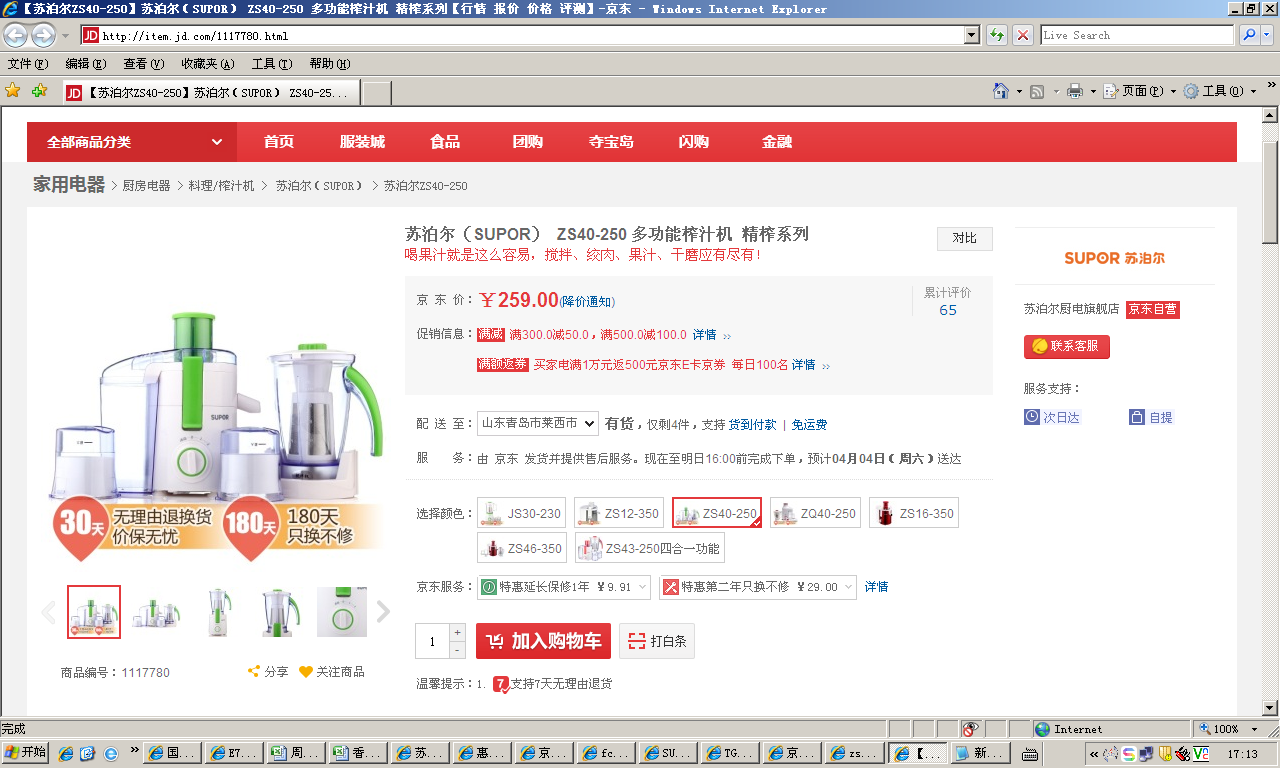 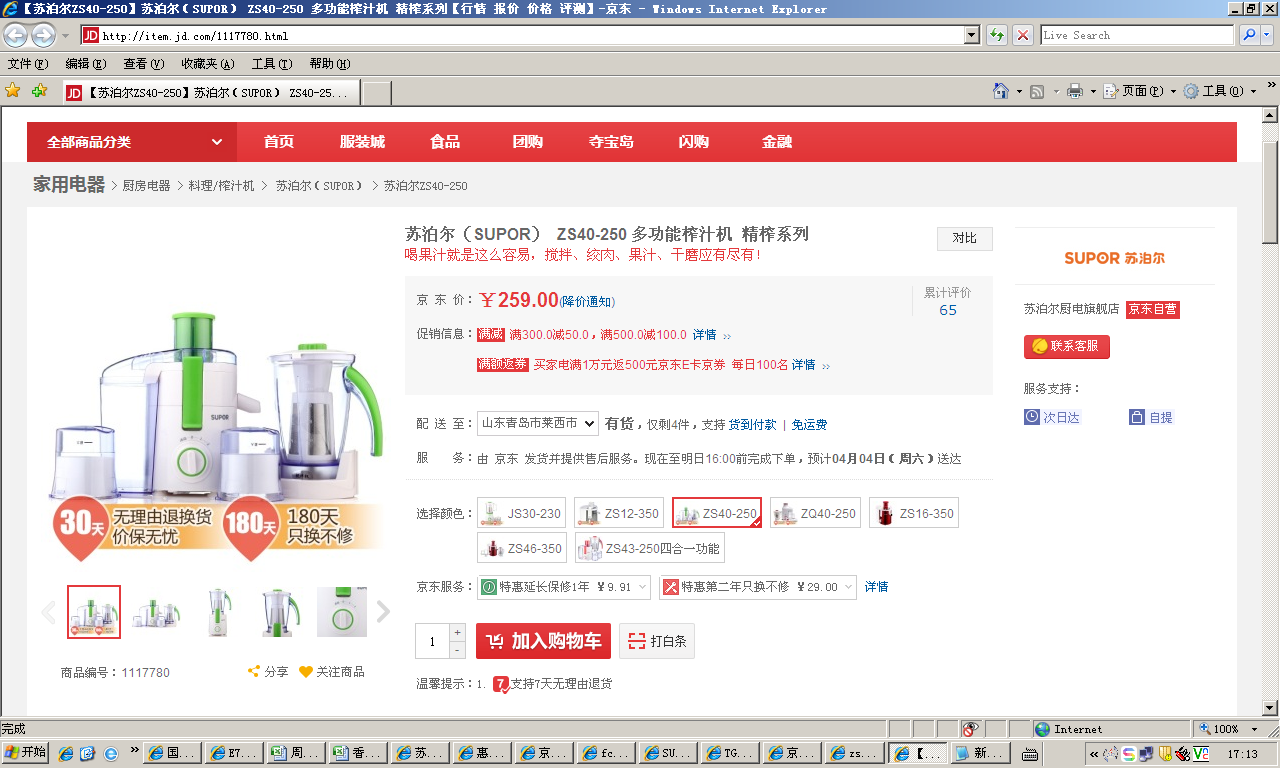 三月份平均成交价798
内购会价格
买苏泊尔豆浆机DJ12B-Y06
送苏泊尔榨汁机ZS40
￥499
3      5
小家电
下拉门
网价  731
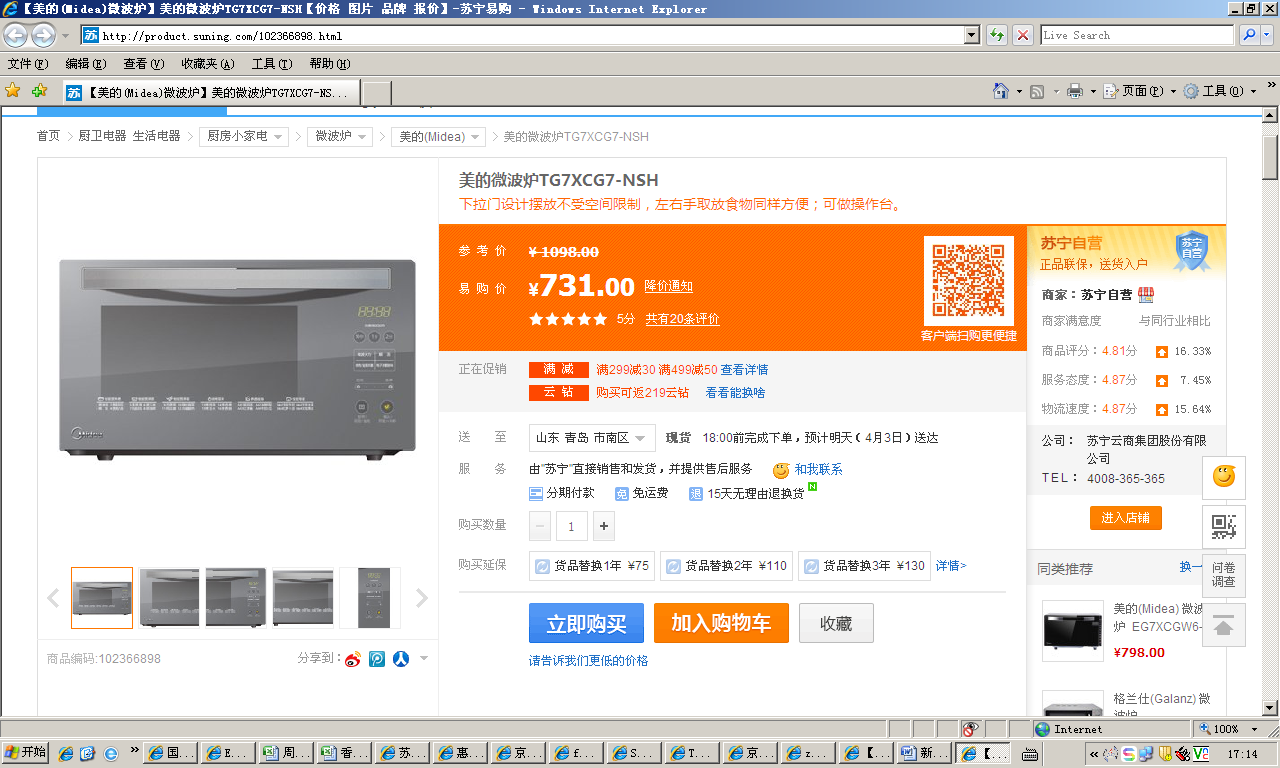 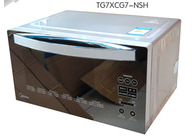 三月份平均成交价864
美的微波炉
TG7XCG7-NSH
内购会价格
容量23L，蒸立方，下拉门设计，
电脑触摸控制面板，平板式底盘
￥599
6     14
小家电
惊爆
网价  999
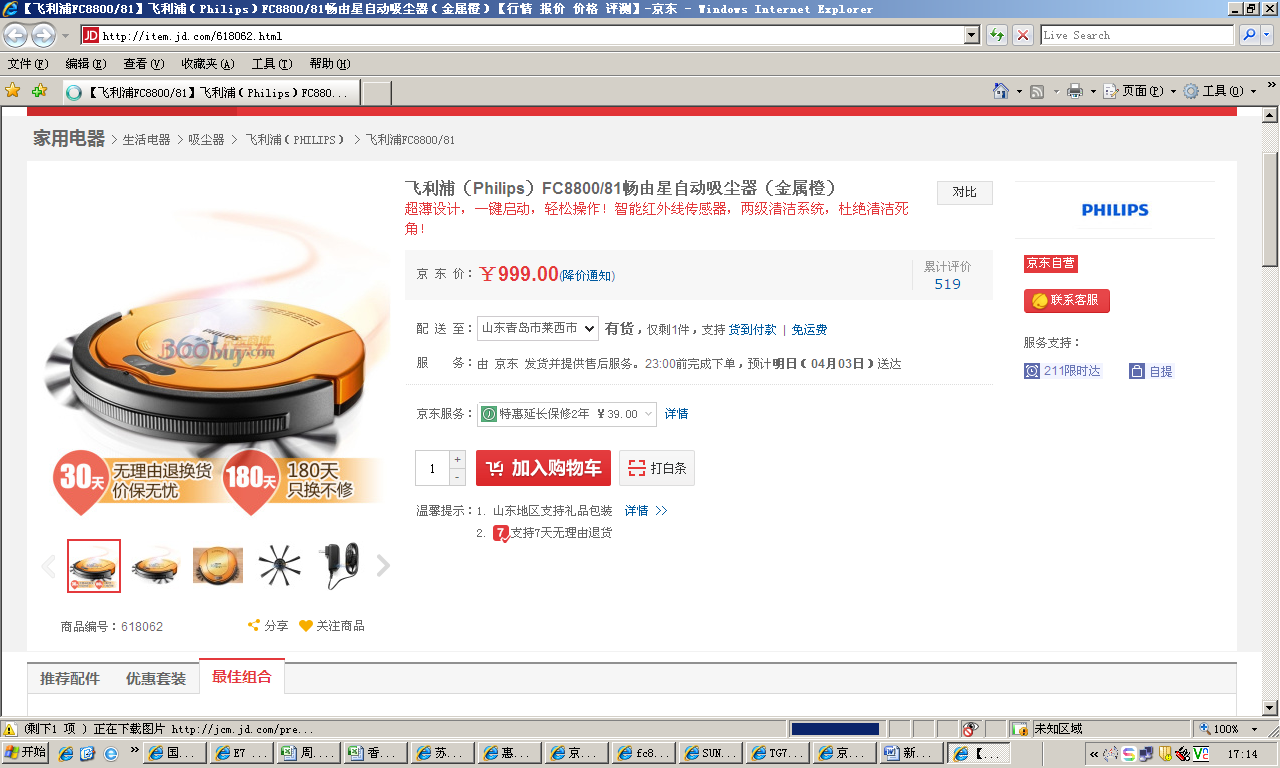 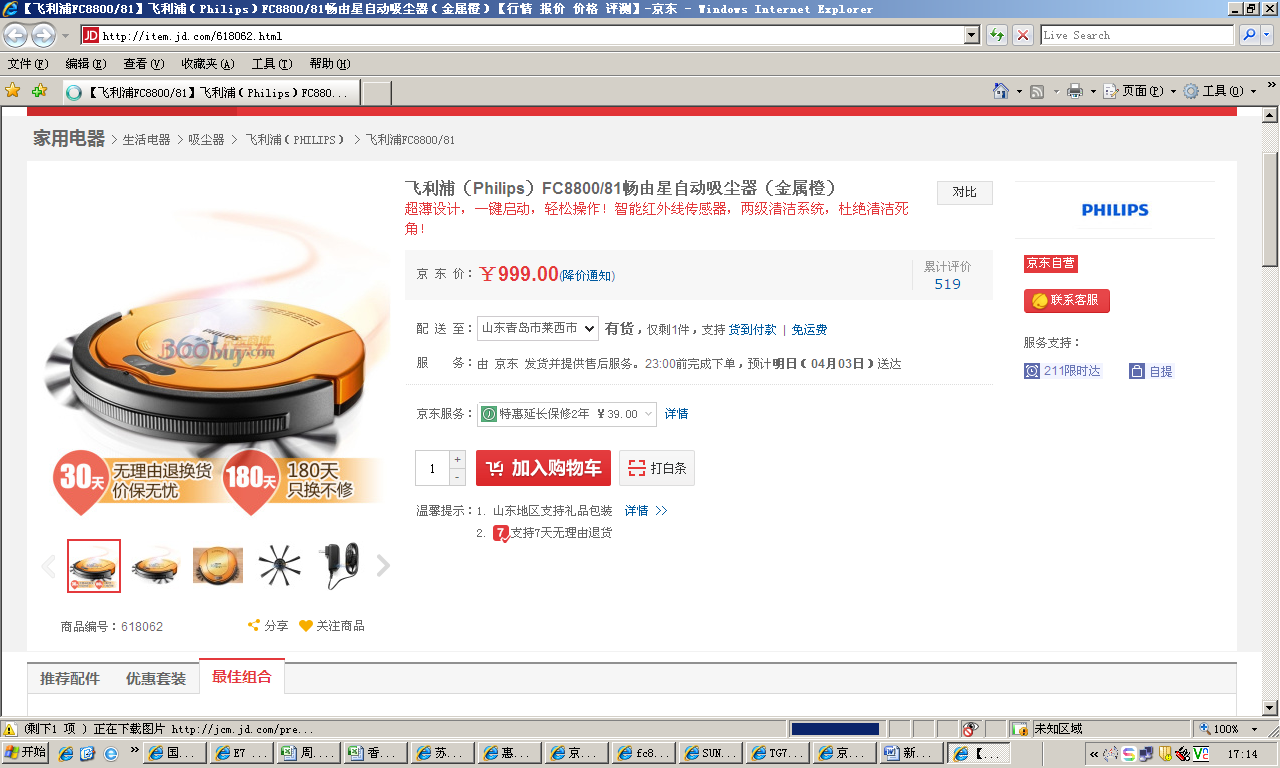 飞利浦地宝吸尘器
FC8800/81
三月份平均成交价1644
内购会价格
超薄纤巧设计，超长侧毛刷，智能红外线传感器，两级清洁系统
￥958
1       12
小家电
高效
网价  1055
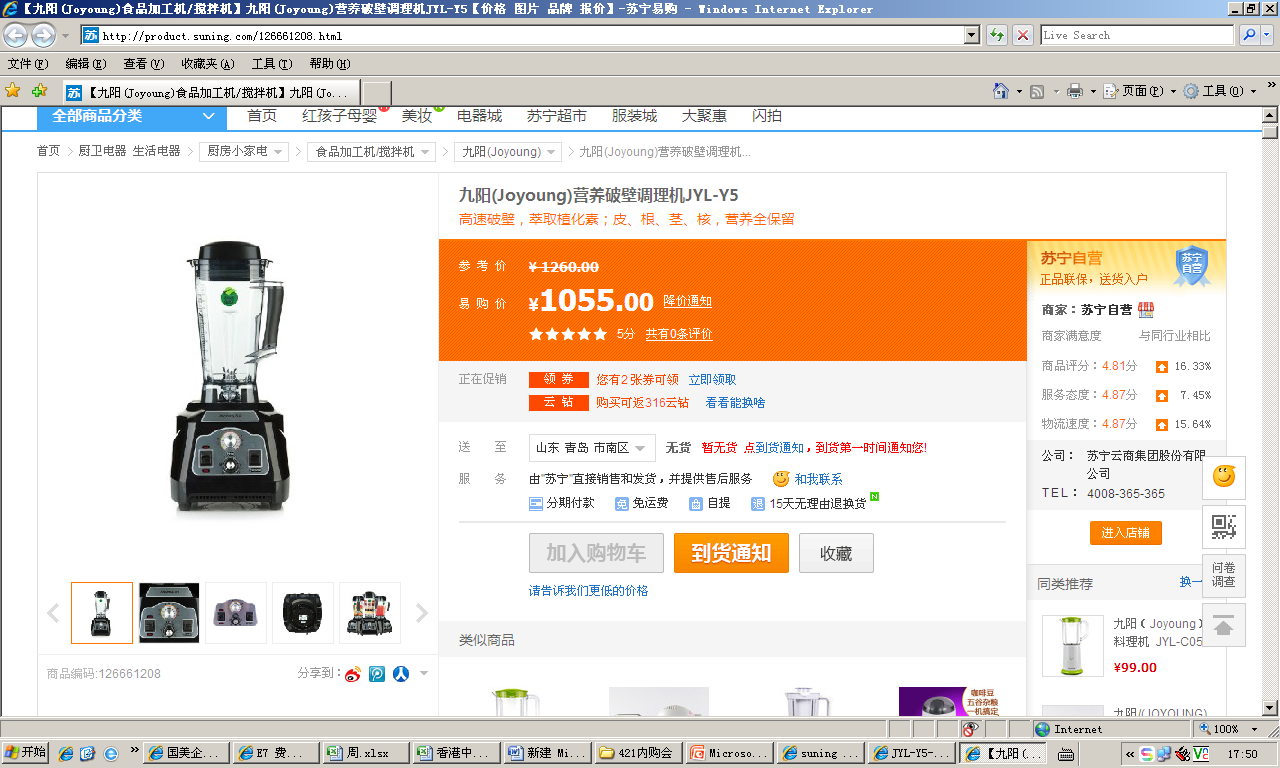 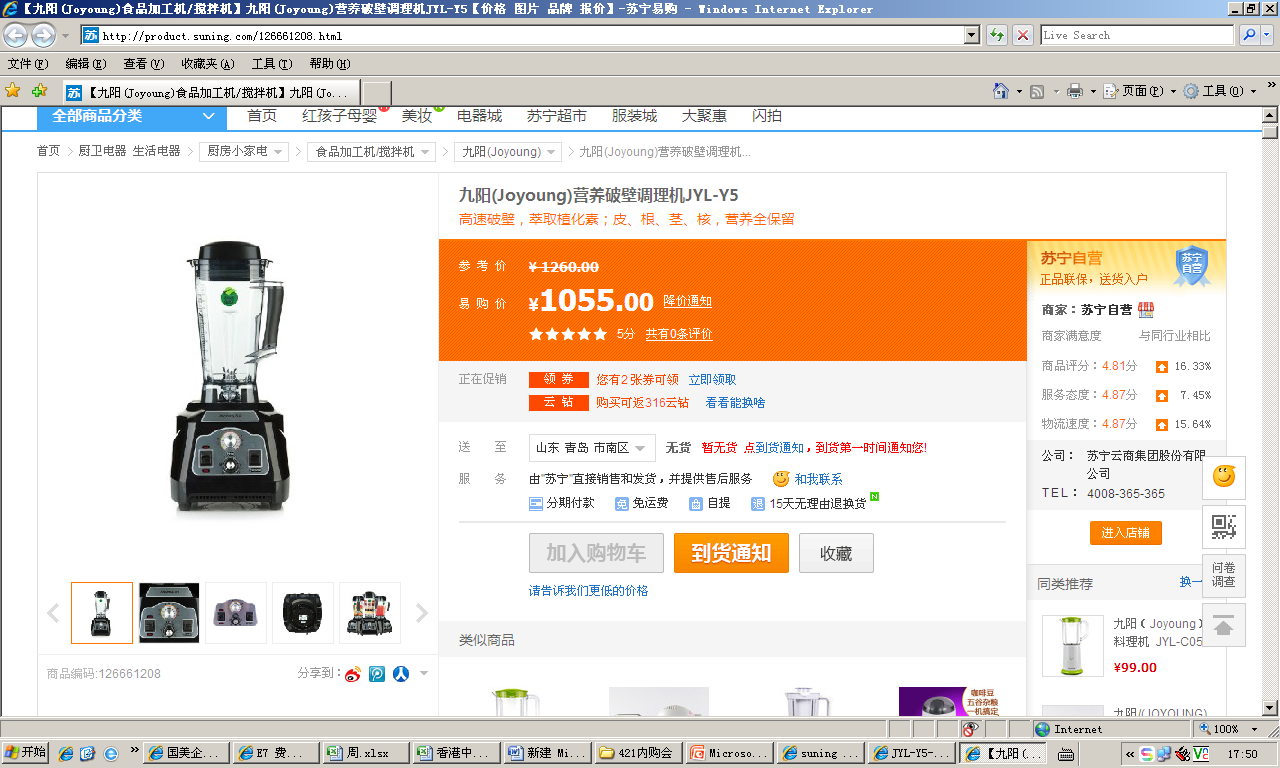 三月份平均成交价1299
九阳破壁料理机
JYL-Y3
内购会价格
每分钟转速30000转，高效微分子破壁萃取，营养吸收率高达85%，可制作果汁、豆浆、米糊、奶昔、碎冰
￥999
0
小家电
原装
网价  2580
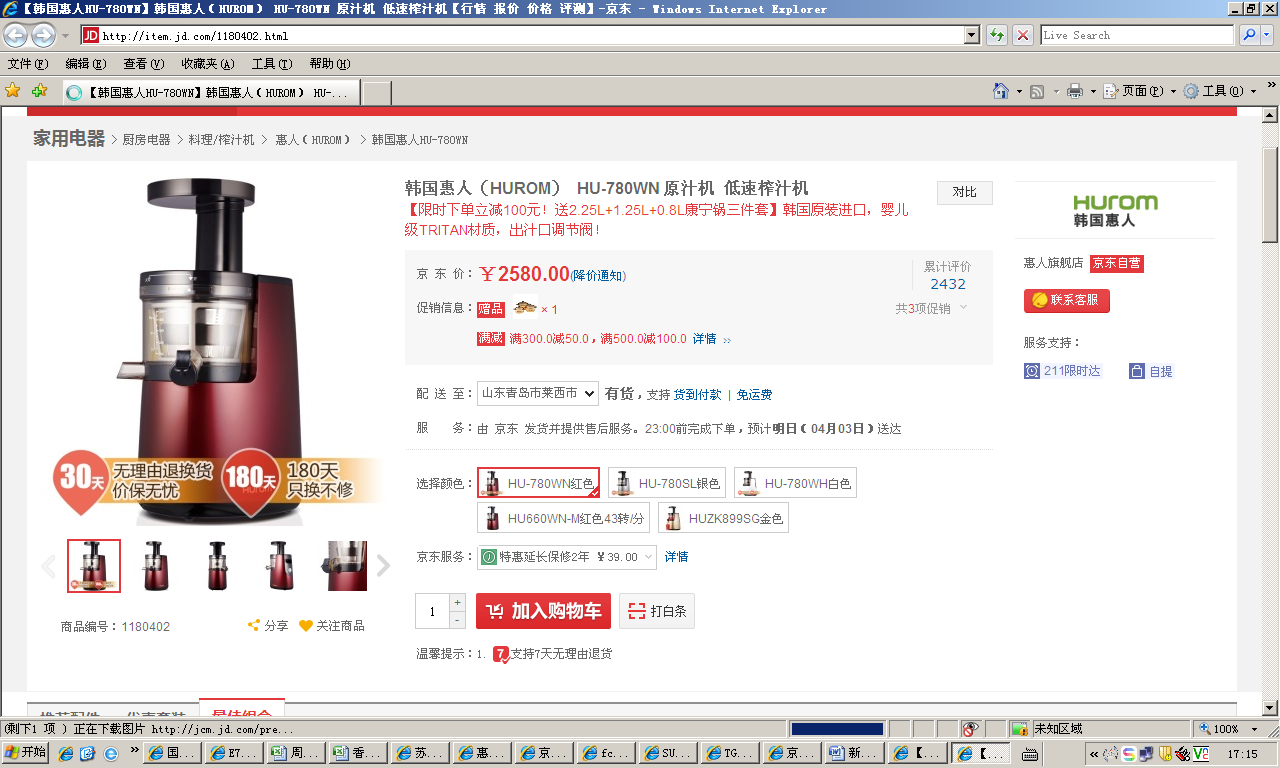 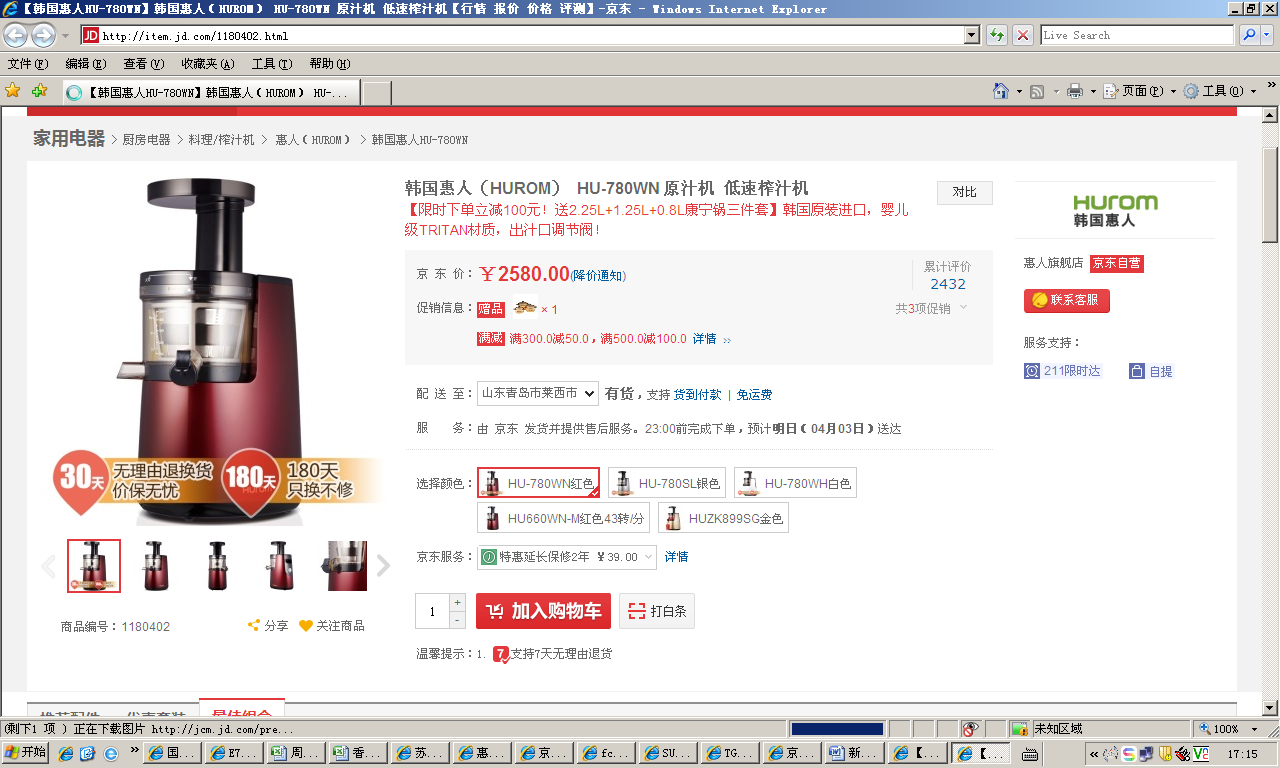 三月份平均成交价2980
惠人原汁机
HU-780WN
内购会价格
韩国原装进口，每分钟70转，婴儿级塑料材质，螺旋推进式挤压，营养吸收率提高4倍
￥2480
0
通 讯
网价  357
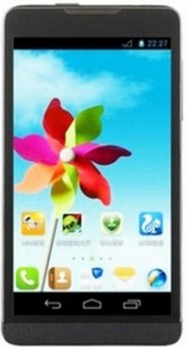 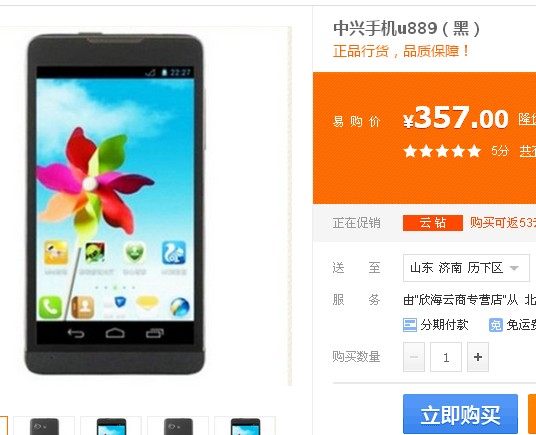 三月份平均成交价499
内购会价格
5寸 四核
299
中兴手机U889
¥
通 讯
网价  965
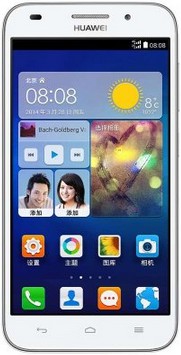 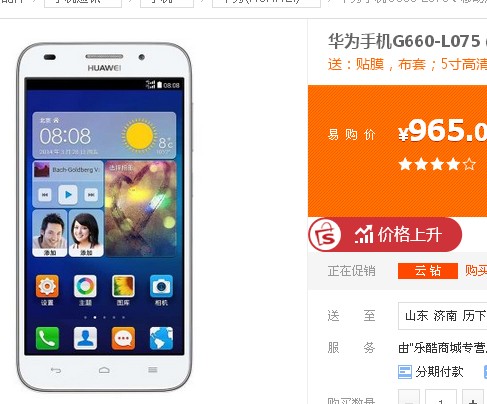 三月份平均成交价1099
内购会价格
华为手机
G660-L075
899
¥
通 讯
网价  2299
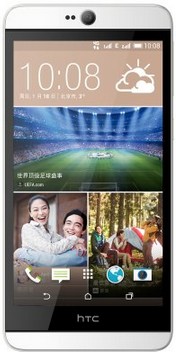 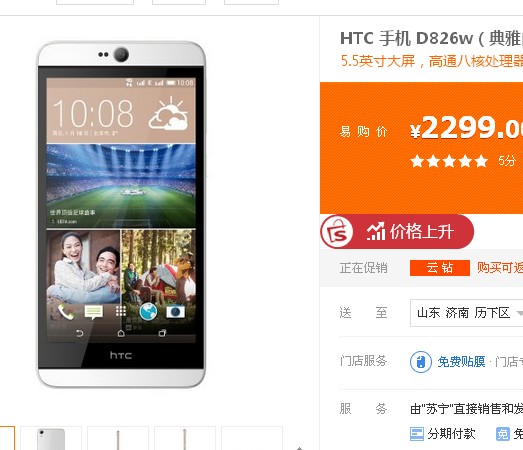 三月份平均成交价2399
内购会价格
2299
HTC手机 D826w
¥
（送200积分）
通 讯
网价  5288
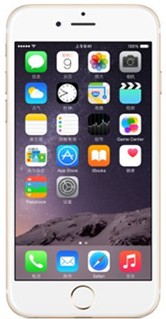 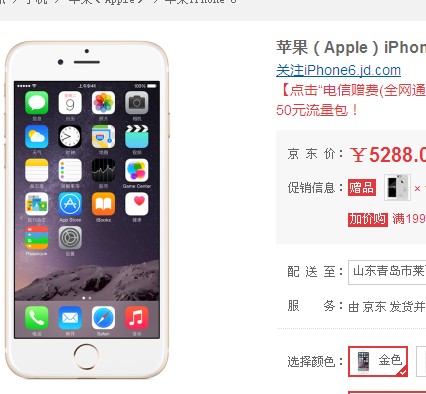 三月份平均成交价5188
内购会价格
全网通
4?88
苹果 iphone 6 16G
¥
通 讯
网价  5988
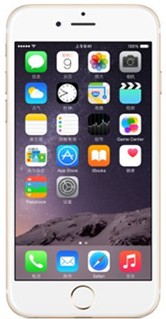 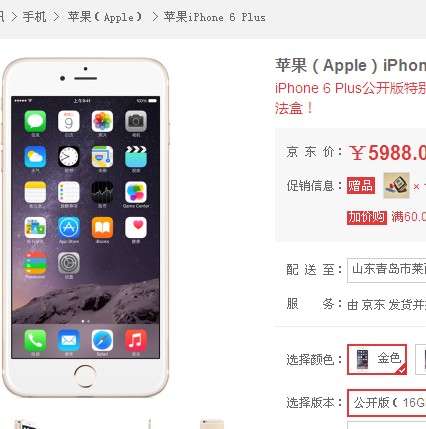 三月份平均成交价6088
内购会价格
全网通
5?88
苹果 iphone 6 
Plus 16G
¥
通 讯
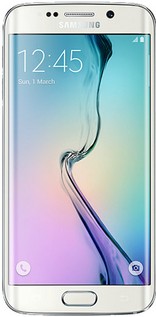 新品上市
内购会价格
¥
5288
（购机送198元彩壳，预存100送300积分）
三星S6
电 脑
网价  2099
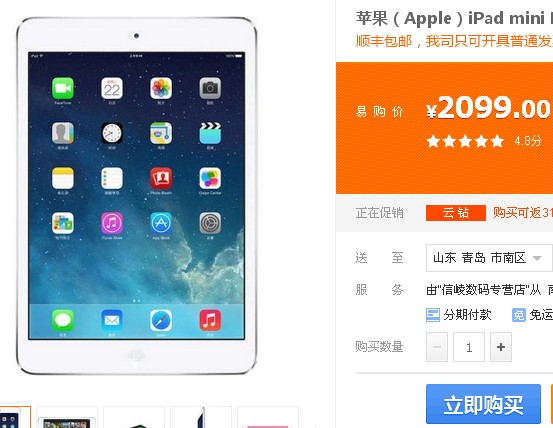 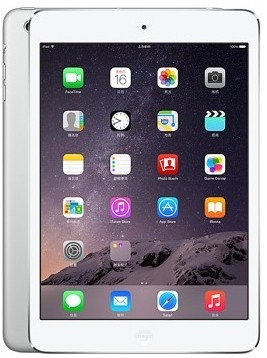 三月份平均成交价2118
内购会价格
iPad mini2 ME279CH/A
(RetinaMini16G银)
1999
¥
电 脑
网价  2259
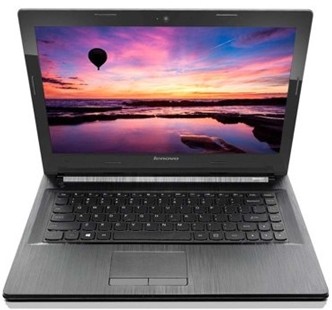 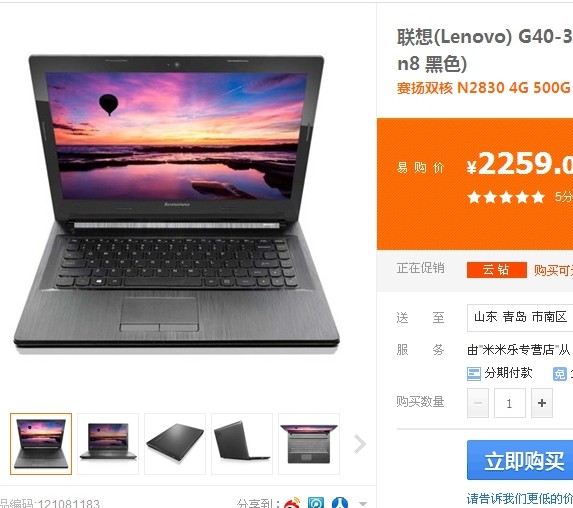 三月份平均成交价2123
双核14寸独显笔记本
内购会价格
联想笔记本电脑
LenovoG40-30N28304
G500G8C
1999
¥
电 脑
网价  3058
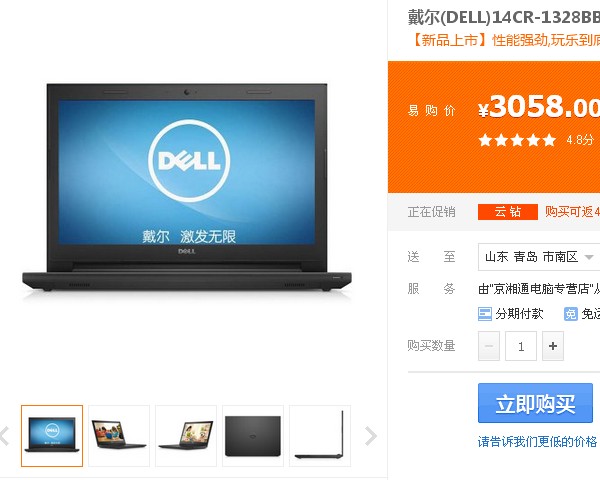 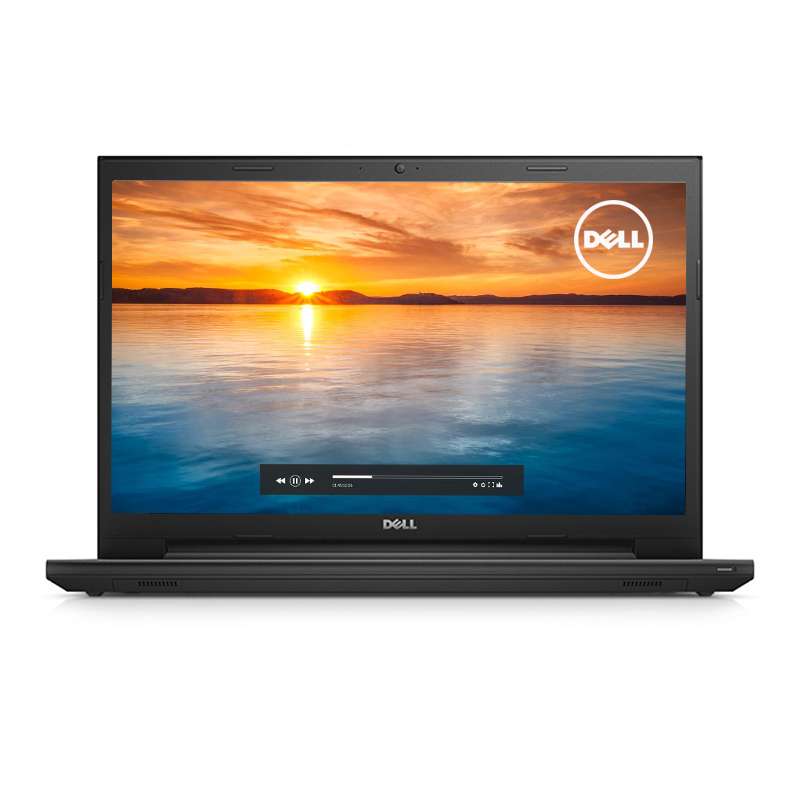 三月份平均成交价3071
内购会价格
戴尔笔记本电脑
14CR-1328BB
2G独显 14寸 i3四代处理器新低价
2799
¥
电 脑
网价  3799
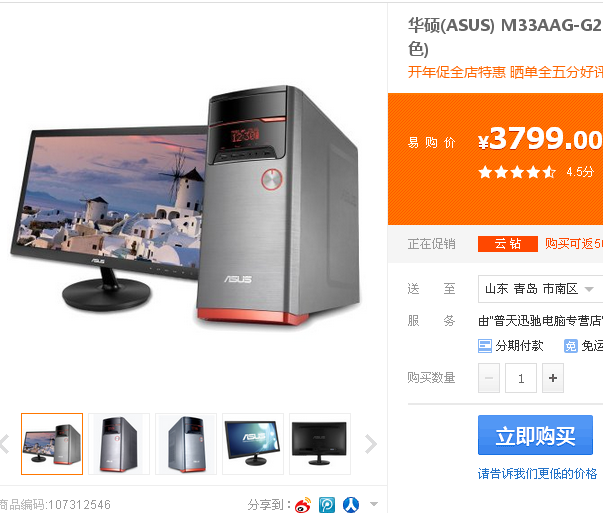 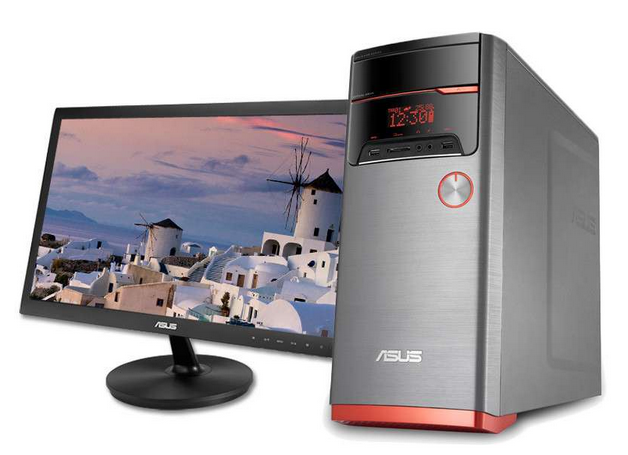 三月份平均成交价3364
华硕台式电脑
M33AAG-G2054M4(VX239H)
双核1G独显 23寸超大显示屏
首款降至3000一下
内购会价格
2999
¥
电 脑
网价  3799
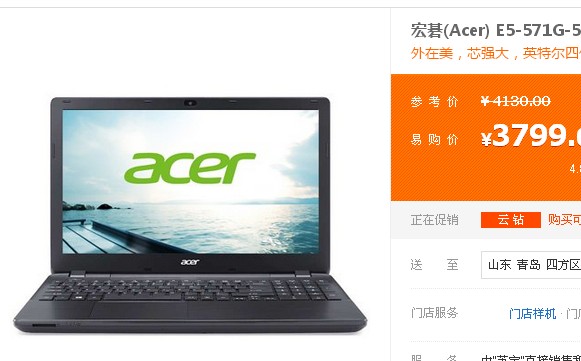 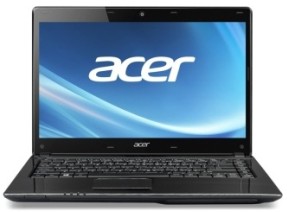 三月份平均成交价3699
内购会价格
宏碁笔记本电脑
E5-571G-57D9
I5五代处理器/2G独显
最具性价比游戏本
3399
¥
电 脑
网价  3799
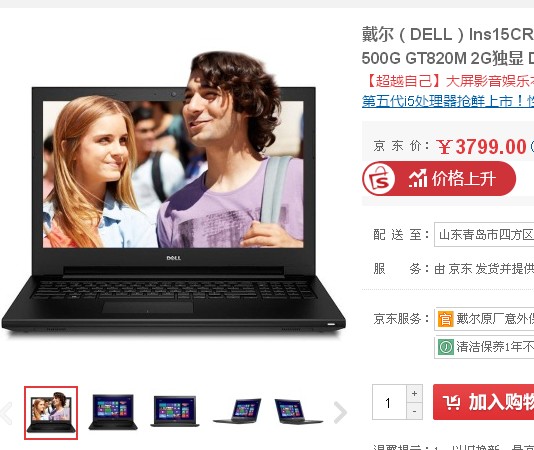 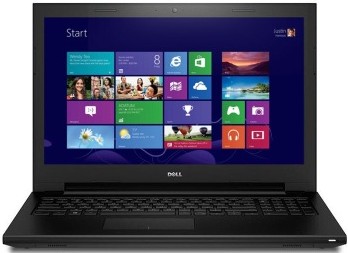 三月份平均成交价3525
内购会价格
戴尔(DELL)笔记本电脑Ins15CR-4528LL
3399
¥
数 码
网价  1099
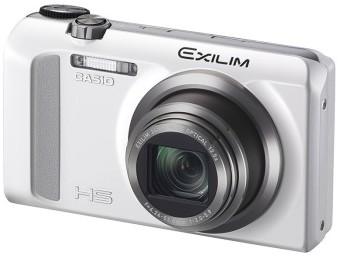 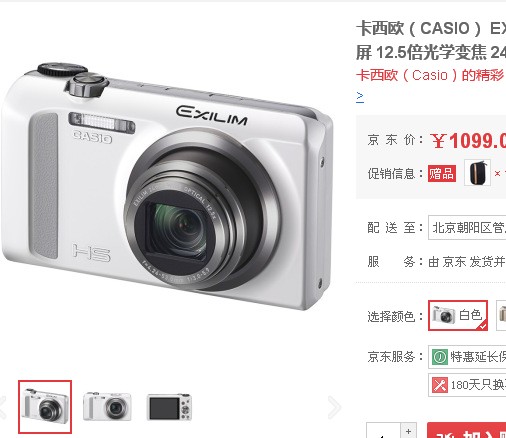 三月份平均成交价1032
1610万像素 3.0英寸液晶屏 
12.5倍光学变焦 24mm广角
内购会价格
卡西欧数码相机EX-ZR500
899
¥
数 码
网价  2889
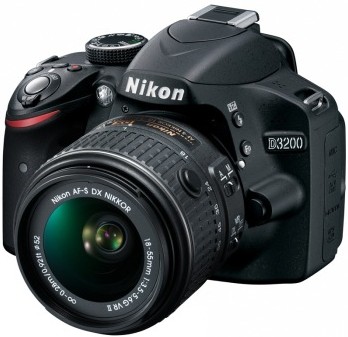 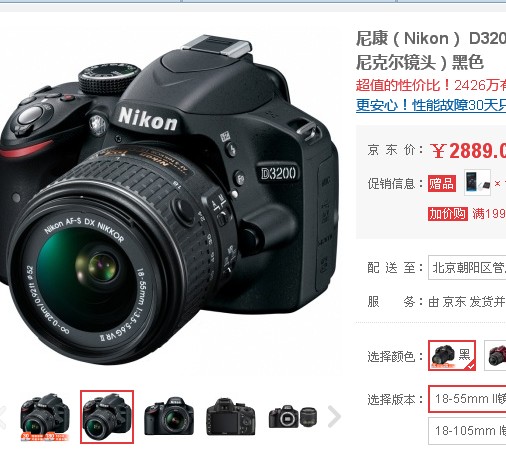 三月份平均成交价2522
2416万像素，11个对焦点，
EXPEED3处理器。防抖镜头
内购会价格
尼康单反相机D3200Kit+
4G卡+尼康原装包黑
2399
¥
数 码
网价  5089
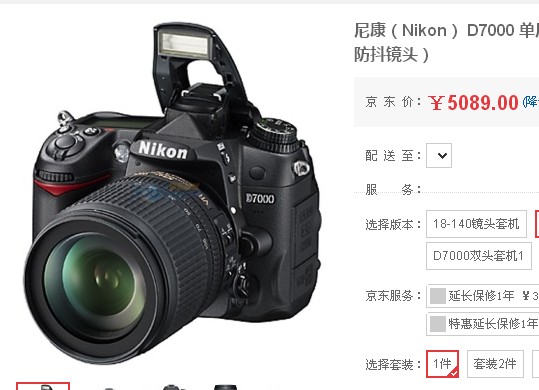 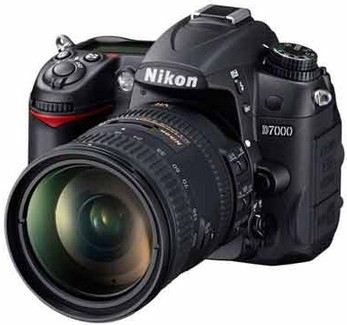 三月份平均成交价4934
内购会价格
尼康单反相机D7000 
Kit套机+4G卡+包
4899
¥
数 码
网价  3799
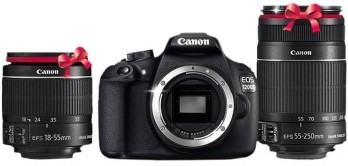 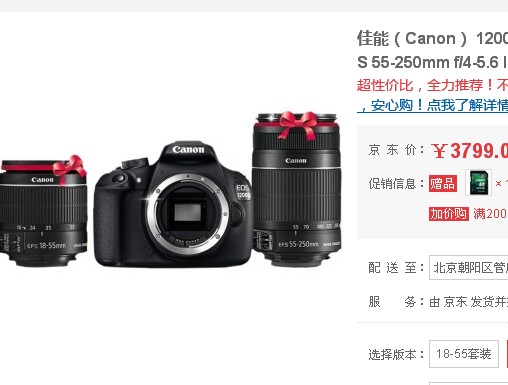 三月份平均成交价3349
1800万像素及以上 双镜头套装
内购会价格
佳能单反相机EOS1200D
(18-55/55-250CCN)
3299
¥
数 码
网价  3599
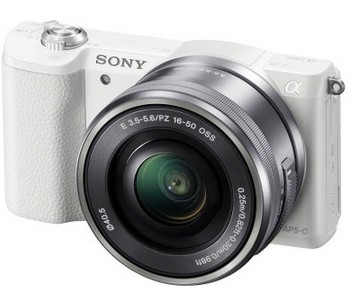 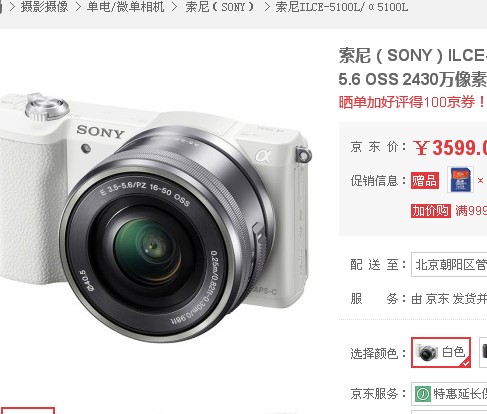 180°触摸式可翻折液晶屏  
触摸式屏显 最快约6张/秒
（连拍模式下）
三月份平均成交价3449
内购会价格
索尼数码微单相机
ILCE-5100L
3399
¥
数 码
网价  7480
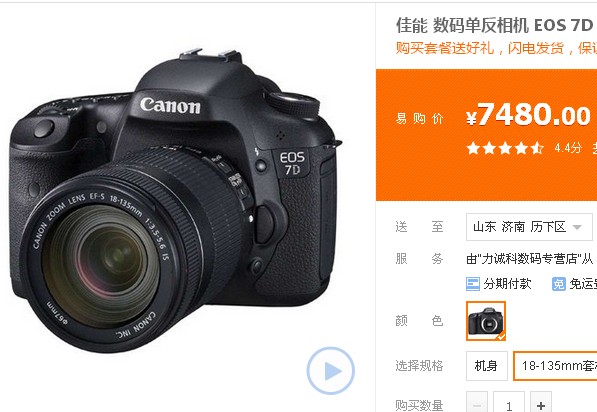 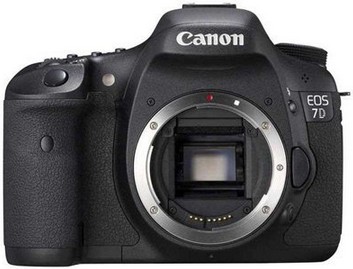 三月份平均成交价6571
内购会价格
佳能单反相机EOS 7D
(EF-S18-135IS)+包
6499
¥
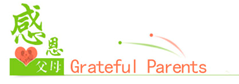 感恩家人感恩孩子感恩朋友感恩合作伙伴感谢一路有你陪伴！
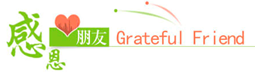 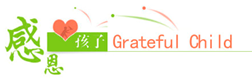 THANK YOU